Engineering the Personal Social Semantic Web
Fabian Abel & Geert-Jan Houben
[Speaker Notes: Where to put “Evaluation of UMAP systems”? Should we integrate it into the first chapter “Introduction: UMAP”?]
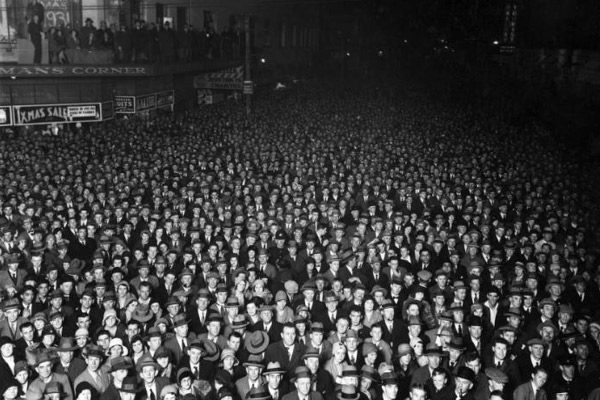 The Social Web
Give me news that are now of interest for me! ;-)
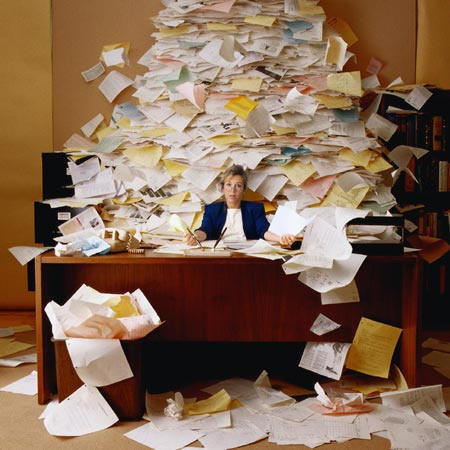 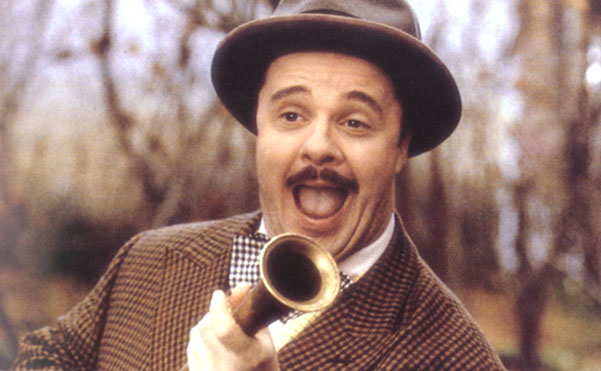 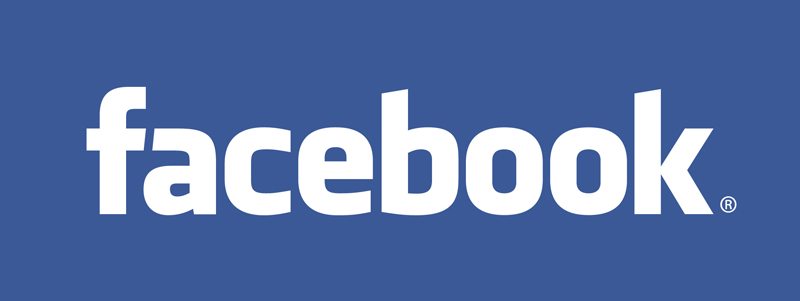 Recommend me some Web sites that help me now!
Who is this? What are his 
 personal demands? How 
 can we make him happy?
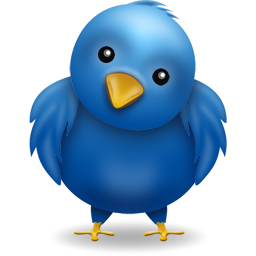 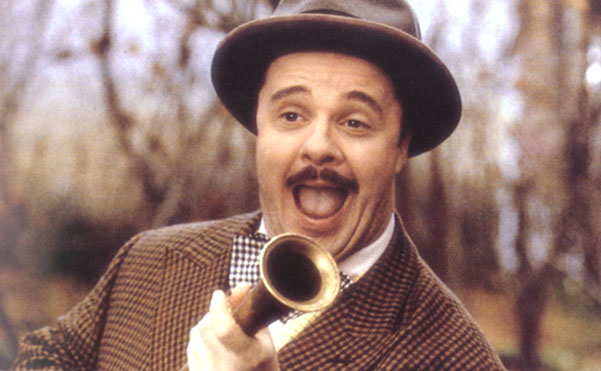 Name: John van Bommel
Age: 49
Hometwon: London
Hobbies: rowing, music
Help me to tackle the information overload on the Web!
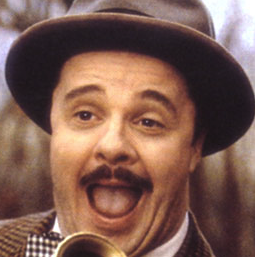 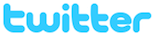 I like this http://bit.ly/4Gfd2
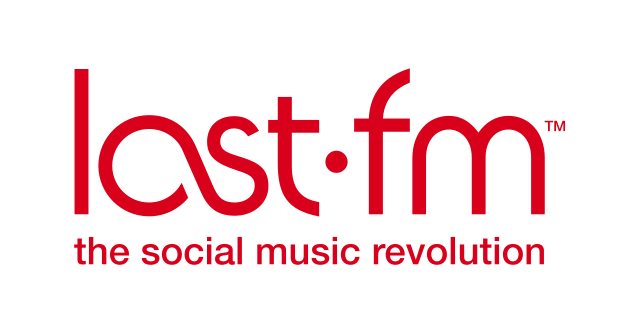 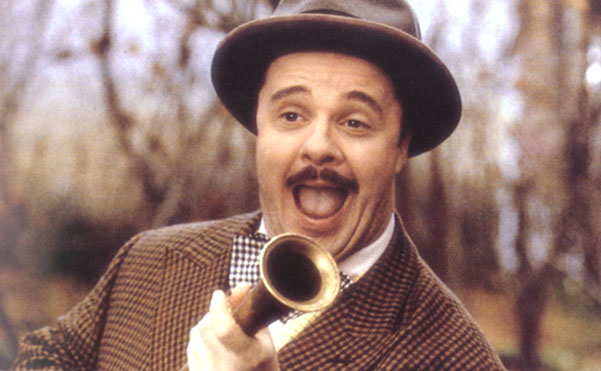 I agree with @bluebird23. This is an #epicfail?
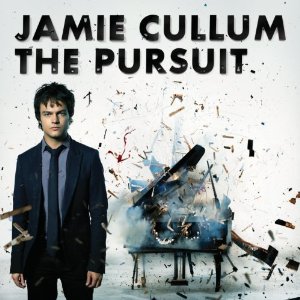 Listened to Jamie Cullum
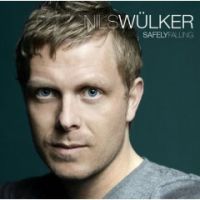 Listened to Nils Wuelker
Social Web  Personal Web
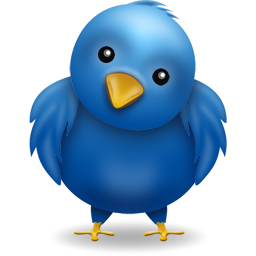 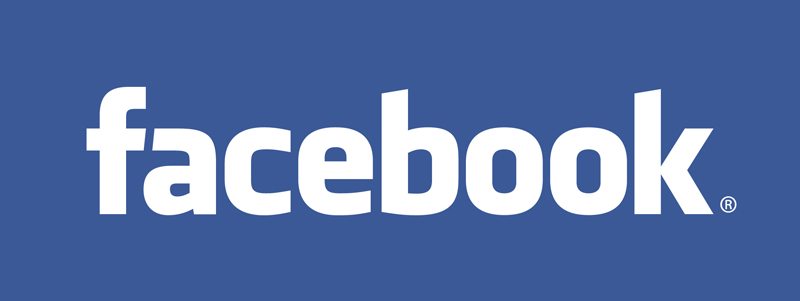 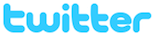 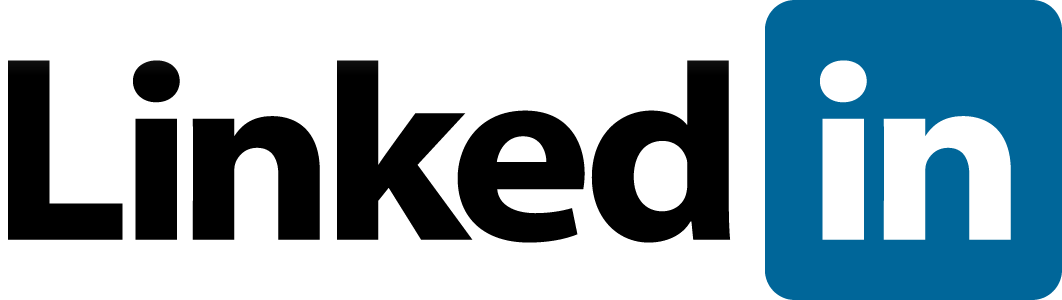 Social Web
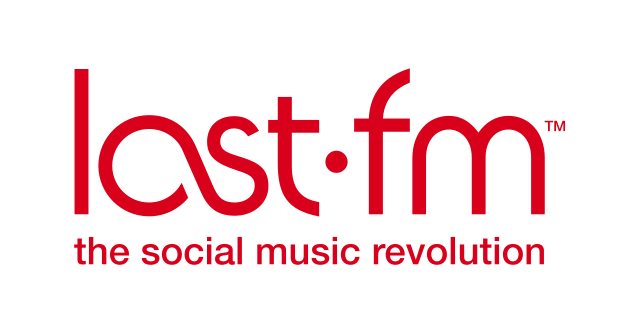 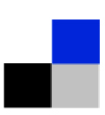 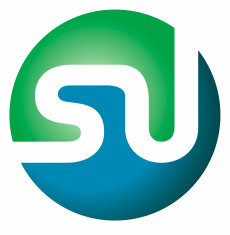 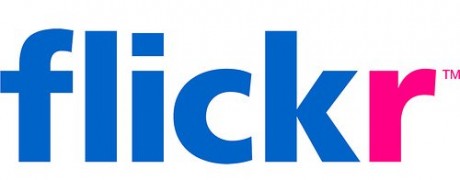 we need to know the person
music profile
friends profile
location profile
before we adapt to the person
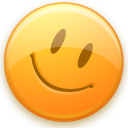 Personal Web
Motivation
To make the Personal Web, to make the Social Web, as engineers of applications we need to know the people.

To know the people has been the driving challenge in the research field of User Modeling, Adaptation and Personalization, in short UMAP.

We start with an overview of UMAP and its basic concepts.
Overview
Introduction: UMAP
User Modeling
Adaptation
Personalization
Evaluation of UMAP Systems
UMAP in Social Web Systems
UMAP in Social Tagging Systems
UMAP across Social Web systems
Engineering UMAP on the Social Semantic Web
Towards the Personal Web
Exploiting Microblogging Activities for Personalizing the Social Web
1. Introduction: UMAP
The user matters
When we consider state of the art interaction & interfaces, then the user plays a key role.

For good personalized application and interface design, a good characterization of the user is needed.

First, some basic user modeling concepts from theory and literature.
User profile
Definition: A user profile is a data structure that represents a characterization of a user at a particular moment of time.

So, a user profile represents what, from a given (system) perspective, there is to know about a user.

The data in a user profile can be explicitly given by the user or have been derived by the system.
User characteristics
Personal data
Friend and relations
Experience
System access
Browsing history
Knowledge (learning)
Device data
Location data
Preferences
User characteristics
Knowledge, beliefs and background (e.g. AEHS)

Interests and preferences (e.g. Web)

Goals, plans, tasks and needs (e.g. intelligent dialogues)

Demographic information (e.g. e-commerce)

Emotional state (e.g. affective computing)

Context (e.g. pervasive, ubiquitous settings)
User model
Definition: The user model contains the definitions and rules for the interpretation of observations about the user and about the translation of that interpretation into the characteristics in a user profile.

So, a user model is the recipe for obtaining and interpreting user profiles.


N.B. Sometimes the term user model is used where user profile is meant.
User modeling
Definition: User modeling is the process of creating user profiles following the definitions and rules of the user model. This includes the derivation of new user profile characteristics from observations about the user and the old user profile, based on the user model.

So, user modeling is the process of representing the user.


Conference series: first UM, now UMAP
Journal: UMUAI
User model aspects
A user model contains:
representations of what the user has explicitly provided, and/or
assumptions by the system about the user.

Data in such a user model can be in attribute-value pairs, probabilities, fuzzy intervals, rules, references, etc.

Data in user models can concern short-term or long-term.
User modeling approaches
In UMAP literature as well as in practice, we have seen many different approaches to user modeling.

UMAP research has been aimed at investigating which approach suits best the conditions of a given application.
Stereotyping
Stereotyping is one example of user modeling.

A user is considered to be part of a group of similar people, the stereotype.

Question: What could be stereotypes for conference participants (when we design the conference website)?
Overlay UM
Overlay models are among the oldest and have often been used for modeling student knowledge.

In an overlay model, the user is characterized in terms of domain concepts, typically given by experts, and hypotheses regarding the user’s knowledge about these concepts. 

Often, this leads to the use of concept-value pairs.

Question: Can you give examples for overlay modeling?
Customizing
With customizing a user explicitly provides some elements of a user profile herself, e.g. through a form.

Thus, the system can exploit a user profile that the user can configure, tune, and change herself.

Examples: personal data, preferences.
User model elicitation
Ask the user explicitly (and learn).
NLP, intelligent dialogues.
Bayesian networks, Hidden Markov models, etc.

Observe the user (and learn).
Logs, machine learning.
Clustering, classification, data mining, etc.

Interactive user modeling.
The user does it herself.
Scrutability.
Adaptation
Adaptation
Knowing the user, this knowledge can be applied to adapt a system or interface to the user.

Adaptation, or user-adaptation, concerns the exploitation of the knowledge about users to improve the functionality and experience (of a system or interface).
User-adaptive system
Definition: A user-adaptive system is a system that adapts itself to a specific user.

Often, a user-adaptive system (or adaptive system, in short) uses user profiles to base its adaptation on.

So, designing an adaptive system implies designing the user modeling. This includes deciding on the observations considered, the modeling choices, and the profiles to be used.
User-adaptation
User-adaptation is often used for personalization, i.e. making a system appear to function in a personalized way.

Question: What user profile characteristics would be useful in personalizing the conference’s registration site?

Question: How would you obtain those characteristics?
Examples: User-adaptation
Device-dependence
Accessibility (disabilities)
Location-dependence
Adaptive workflow

Question: Can you give concrete examples for interface adaptation, both the adaptation effect as the prior user modeling necessary?
User-adaptive systems
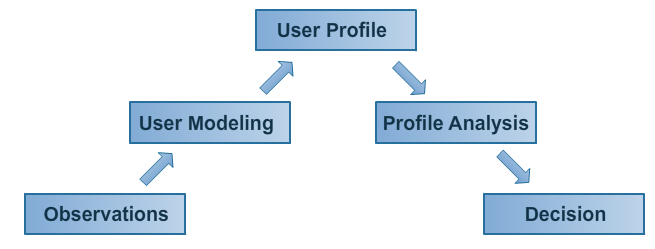 A. Jameson. Adaptive interfaces and agents. The HCI handbook: fundamentals, evolving technologies and emerging applications, pages 305–330, 2003.
UM as basis for personalization
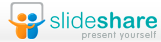 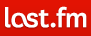 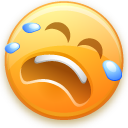 jazz
profile
?
profile
user modeling
play
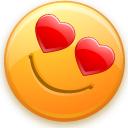 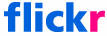 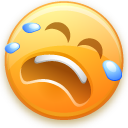 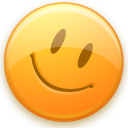 user modeling
click
holiday
profile
user modeling
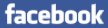 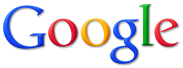 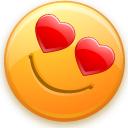 friends
profile
tech
profile
Adaptive hypermedia
A well-studied example of adaptation is adaptive hypermedia.

In adaptive hypermedia a hypertext’s content and navigation can be adapted to the user’s browsing of the hypertext:
Content adaptation is about changing the content.
Navigation adaptation is about changing the navigation structure.
Hypertext
One starting point in research
It started with hypertext, from Vanevar Bush’s Memex (memory extension) and Doug Engelbart (augmenting human intellect) …
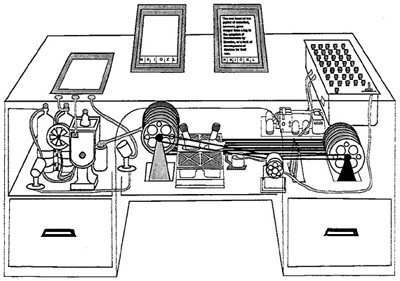 Hypertext
One starting point in research
Home
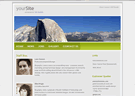 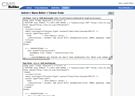 … towards navigation-oriented structures of pages and hyperlinks. A lot of research on rich navigation and exploration facilities.
Home
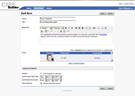 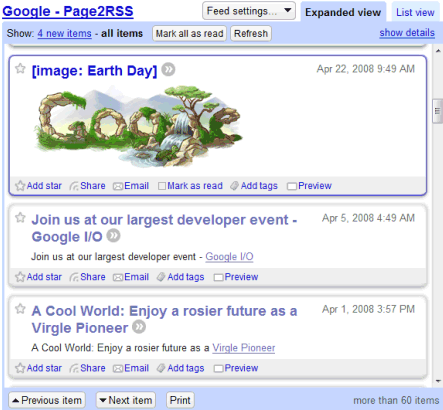 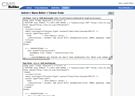 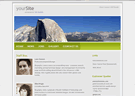 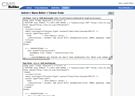 document
anchor
link
Adaptive hypermedia
Augmenting hypertext with adaptation
Later hypertext systems were augmented with adaptation, user-adaptation, making the pages and hyperlinks adaptive to the user.

“static”: adapting to user preferences, determined beforehand,
for example, for the device or language the user uses or prefers.

“dynamic”: adapting to user behavior, while using the system,
for example, for acknowledging the acquisition of knowledge by going through the content.

Applications: education, e-commerce, manuals, individual views or presentations, etc.
Conference series: first AH, now UMAP after merge with UM
Adaptive hypermedia
Augmenting hypertext with adaptation
AHAM Reference model
Based on Dexter.
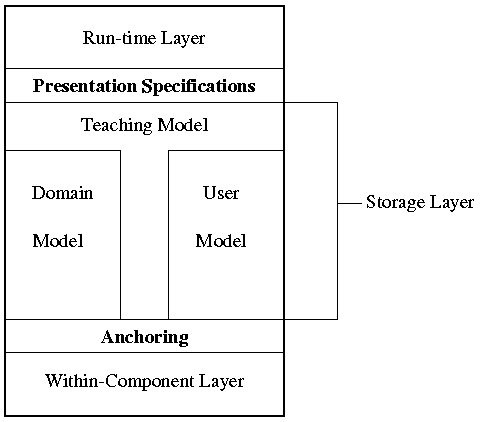 Adaptive hypermedia
Augmenting hypertext with adaptation
AHAM Reference model
Based on Dexter.

(De Bra et al. 1999)
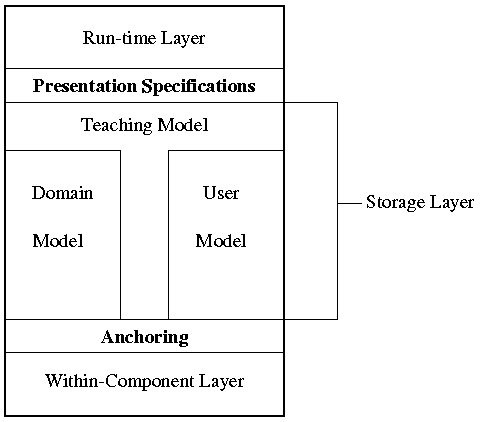 Adaptation Model
User/ Context
Model
Data / Domain Model
Adaptation Model
Data / Domain Model
User/ Context
Model
Contact Data
------------------------
Name: John
Street: 29 Heddon Str, City: London
Picture:
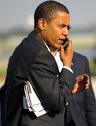 If on phone
show only text
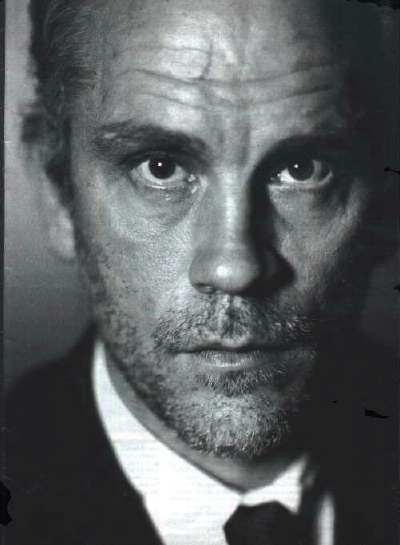 Adaptation Model
Data / Domain Model
User/ Context
Model
Contact Data
------------------------
Name: John
Street: 29 Heddon Str City: London
Picture:
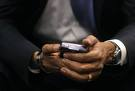 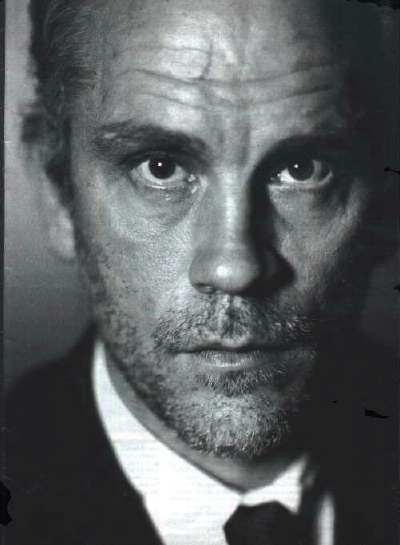 If on phone
show only text
Contact Data
------------------------
Name: John
Street: 29 Heddon Str
City: London
Adaptive hypermedia
Methods and techniques (Brusilovsky 2001)
Adaptive navigation support
Direct guidance
Adaptive link sorting
Adaptive link hiding (hiding, disabling, removal)
Adaptive link annotation
Adaptive link generation
Map generation
Adaptive presentation
Adaptive multimedia presentation
Adaptive text presentation (natural language adaptation, canned text (fragment) adaptation) 
Adaptation of modality
Adaptive hypermedia
Tools and systems
Many systems being investigated in research and in use.
Examples: InterBook, AHA!
(UMAP conference series on user modeling, adaptation and personalization)

Perspective on systems: 
Rich in functionality
Like original hypertext systems (richer than basic Web apps)
Often closed
Impossible to interface and re-use. Not Open Corpus.
Require effort and investment
Learning curve, in software and content/context modeling.
Fit for certain domains 
For example, Adaptive Educational Hypermedia Systems (AEHS).
Lost in hyperspace problem
The problem of being lost in hyperspace refers to a state of disorientation, where a user is confused about her position in a hyperspace navigation structure.

In adaptive hypermedia, the links and the nodes (the navigation and the content) change quickly and significantly, and therefore the lost in hyperspace problem can occur more.
In the design of adaptive hypermedia this design challenge needs to be considered.
Note that sometimes a feeling of being in different places can be created on purpose.
Serendipity makes users be alert to new situations.
Personalization
Personalization
With personalization the user-adaptation is really geared towards the individual, the person.

Examples that use personalization are systems that provide recommendations or personalized search.
Recommender systems
There are two basic classes of recommender systems.

Collaborative filtering.

Content-based recommenders.
Collaborative filtering
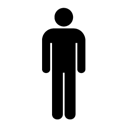 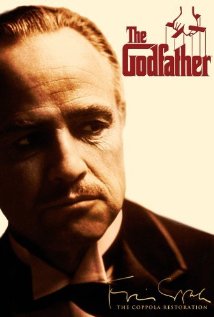 Input: 
user preferences for items. For example:
explicit ratings
implicit observations such as click data
Approach for recommending items to a user u1:
recommend items to u1 that are liked by users who are similar to u1
similar users = users that like similar items
 word of mouth
u1
likes
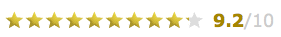 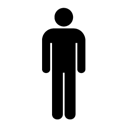 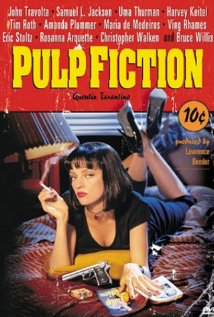  u1 likes Pulp Fiction?
likes
likes
u2
Collaborative filtering methods
Memory-based:
Via User-Item matrix:
matrix stores ratings/preferences of users regarding items
compute similarity between users and recommend items of similar users
Model-based:
Via Item-Item matrix:
matrix stores similarity (e.g. based on user ratings) between items
recommend items that are similar to the ones the user already likes
Based on clustering: 
cluster users according to their preferences
recommend items of users that belong to the same cluster
Bayesian networks, for example: 
P(u likes item B | u likes item A) = how likely is it that a user, who likes item A, will like item B  learn probabilities from user ratings/preferences
Others: rule-based, other data mining techniques
Badrul Sarwar, George Karypis, Joseph Konstan, and John Riedl: Item-based Collaborative Filtering Recommendation Algorithms. WWW 2010 http://www.grouplens.org/papers/pdf/www10_sarwar.pdf
Collaborative filtering via User-Item matrix
Which item should we recommend Adam?
User-Item matrix:
Similarity between Adam and the other users (e.g. via cosine similarity):
 simcosine(Adam, Bob)  = 0.14
 simcosine(Adam, Mary) = 0.78
Recommend item that Mary likes most (and that has not been rated yet by Adam):	
		recommendation = Pulp Fiction
Content-based
Idea:
Input: 
characteristics of items
interests of a user into characteristics of items
Recommend items that feature characteristics which meet the interests of a user
Techniques:
Data mining methods, for example:
Cluster items based on their characteristics
Infer users’ interests into clusters
Information retrieval methods, for example:
Represent items and users as term vectors
Compute similarity between user profile vector and items
Utility-based methods:
Utility function that gets an item as input 
Parameters of the utility function are customized via preferences of a user
Personalized Search
Personalize search result rankings according to personal preferences and current demands of a user.
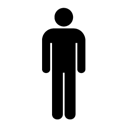 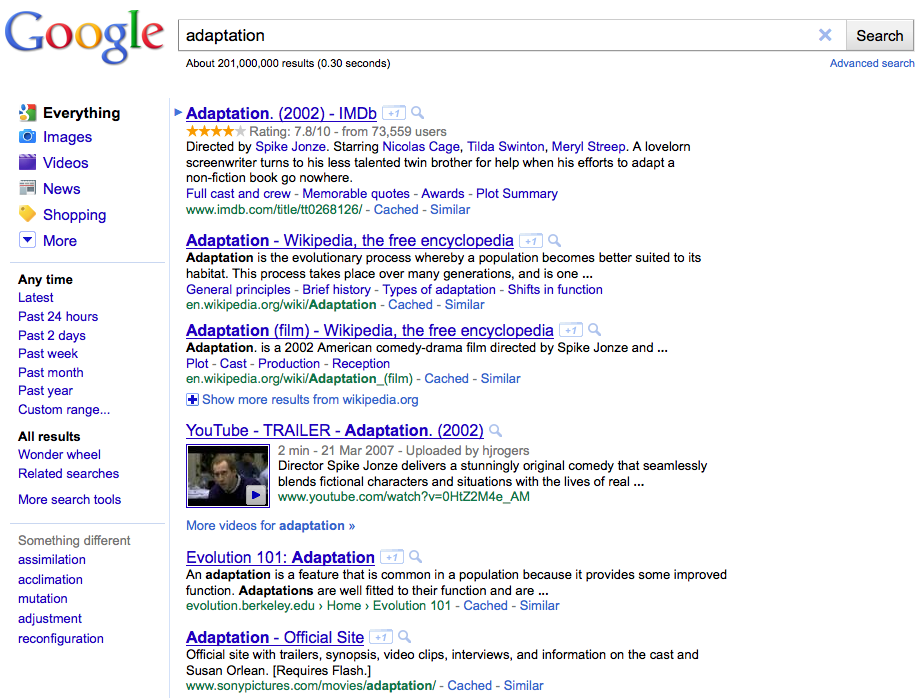 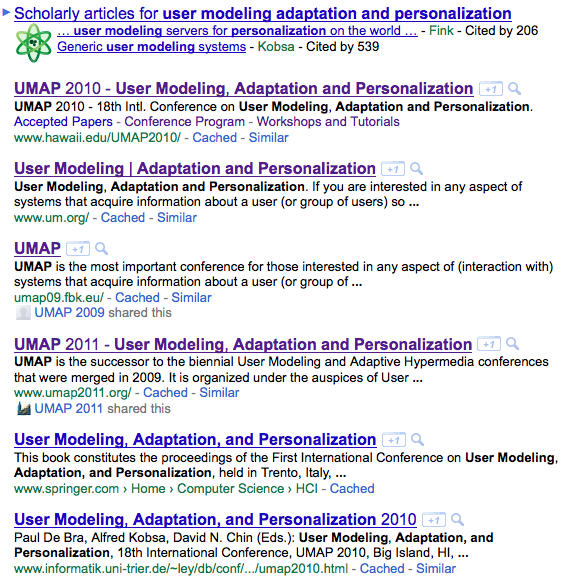 Bob searches for “adaptation”…
not relevant for Bob
(at least not now)
Bob might now rather be interested in computer science research on adaptation.
Evaluation of UMAP systems
What is good user modeling and personalization?
From the consumer perspective of an UMAP system: 




From the provider perspective of an UMAP system:
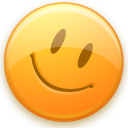 UMAP system maximizes satisfaction of the user
hard to measure/obtain
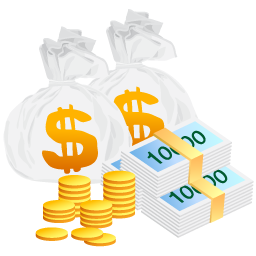 influence of UM & 
personalization may be 
hard to measure/obtain
UMAP system maximizes 
the profit
Good user modeling?
Depends on the application and domain:
User Modeling
Personalized
Recommendations
Personalized Search
Adaptive Systems
type of 
application:
domains: news  social media  cultural heritage  public data   e-learning…
Example: User Modeling for supporting users in filling forms
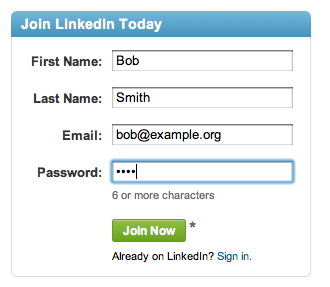 User Modeling
Required profile 
information:
 first name
 last name
 address 
 current company
 …
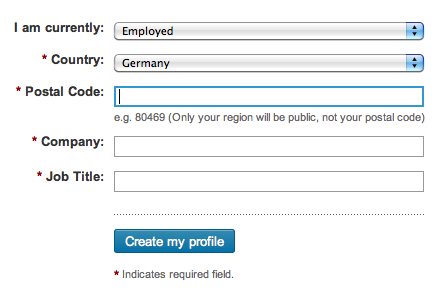 Completing profile information
Example: User Modeling for movie recommendations
Recommendations:
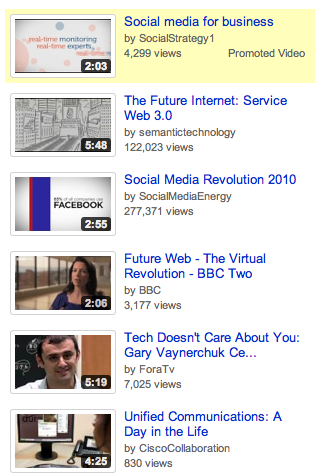 User Modeling
Required profile 
information:
 preferences in videos
 language
 cultural background
 …
movie recommendations
Short Overview on evaluation strategies
User studies:
Clean-room study: ask/observe (selected) people whether you did a good job
Log analysis:
Analyze (click) data and infer whether you did a good job
For example: cross-validation such as Leave-one-out

Evaluation of user modeling:
measure quality of profiles directly, for example: 
measure overlap with existing (true) profiles  
let people judge the quality of the generated user profiles 
measure quality of application that exploits the user profile, for example:
apply user modeling strategies in a recommender system
Example: Evaluating User Modeling Strategies in a recommender system
training data
test data (ground truth)
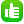 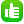 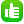 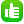 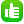 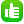 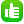 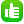 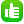 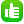 item C
item G
item A
item H
item E
item B
measure
quality
item D
item F
time
training data
Recommendations:
Strategy X
Z
X
Y
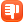 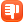 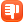 Strategy Y
Recommender
?
?
?
?
Strategy Z
item R
item M
item N
item M
item F
item H
item H
item G
item H
User Modeling strategies to compare
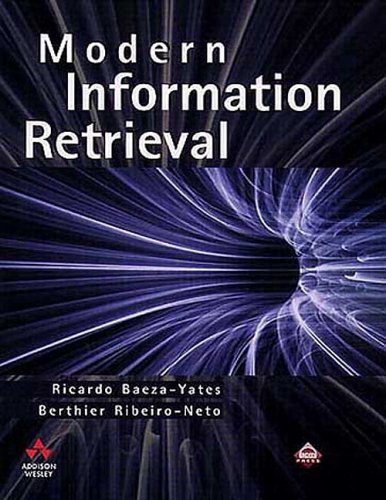 Metrics
Usual suspects from IR: 
Precision: fraction of retrieved items that are relevant
Recall: fraction of relevant items that have been retrieved
F-Measure: (harmonic) mean of precision and recall

Useful metrics for evaluating recommendation (rankings):
Mean Reciprocal Rank (MRR) of first relevant item:
 

Success@k: probability that a relevant item occurs within the top k
If a true ranking is given: rank correlations (e.g. Kendall tau)
Precision@k, Recall@k & F-Measure@k

Useful metrics for evaluating prediction of user preferences:
MAE = Mean Absolute Error
True/False  Positives/Negatives
further reading
rank of first relevant item 
in recommendation ranking i
R = recommendation runs
When are your results good?
Always compare with some baseline
Do significant tests
For example: t-tests
performance
Null Hypothesis H0:
performance of strategy X = performance of baseline

Alternative H1:
performance of strategy X > performance of baseline

T-test computes p-value:
probability that the statistical test result is – under the given null hypothesis – at least as extreme as the one that was observed.

We can reject H0 if p-value < α (= significance level)
strategy X
baseline
runs
Is strategy X better than the baseline?
2. UMAP in Social Web Systems
Social Web
Social Web
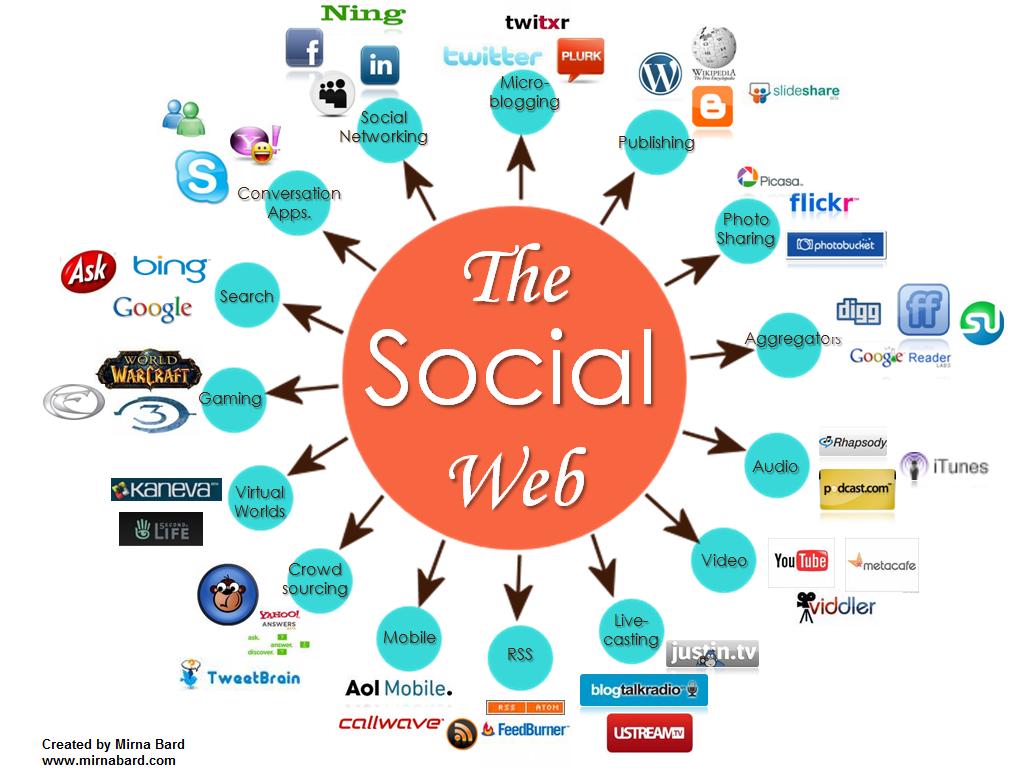 The term “Social Web” describes a paradigm of social participation on the Web: the Web is made by people.
Power-Law of Participationby Ross Mayfield 2006
UMAP in Social Tagging Systems
Social Tagging
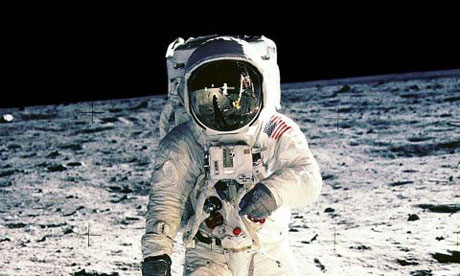 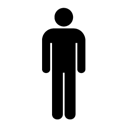 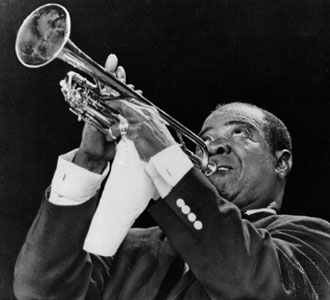 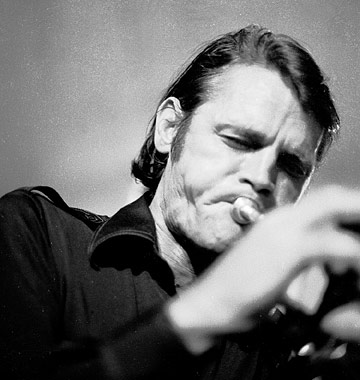 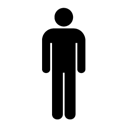 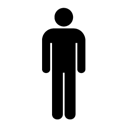 jazzmusic
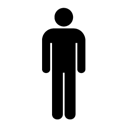 armstrong
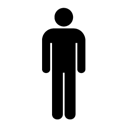 trumpet
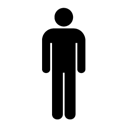 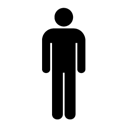 baker, trumpet
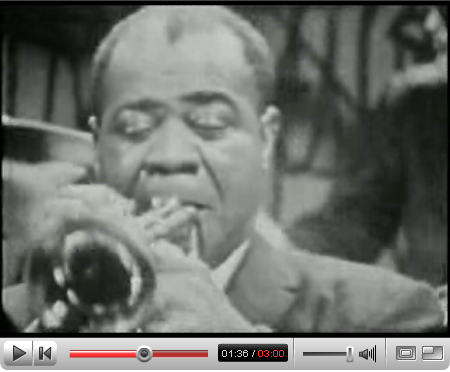 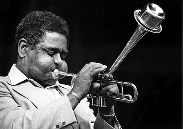 Structures that evolve when people annotate Web resources with freely chosen keywords are called folksonomies.
trumpet
dizzy, jazz
armstrong
Modeling Tagging Activities
Folksonomies
Folksonomy:
set of tag assignments 
formal model by Hotho et al. (2006):
		F = (U, T, R, Y)
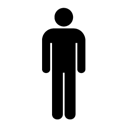 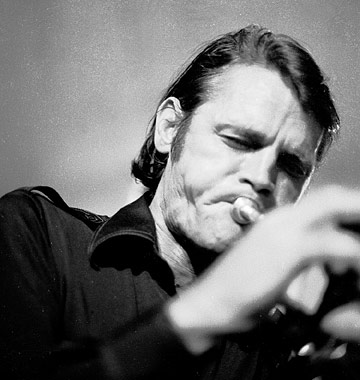 y1:
jazzmusic
u1
r1
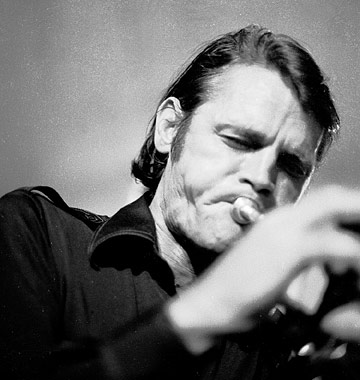 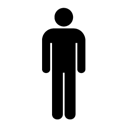 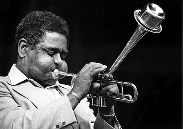 y2:
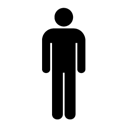 trumpet
jazzmusic
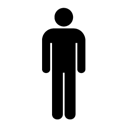 u1
r3
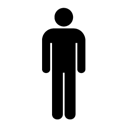 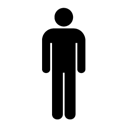 trumpet
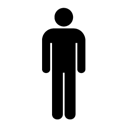 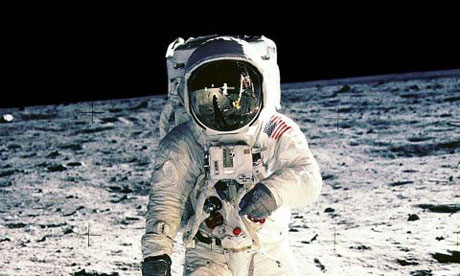 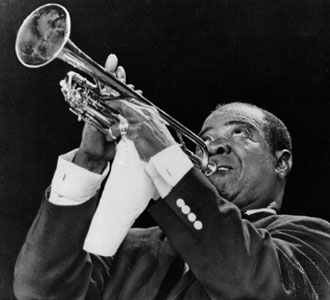 armstrong
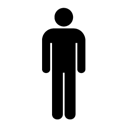 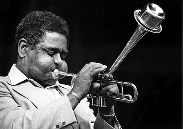 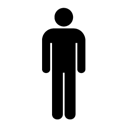 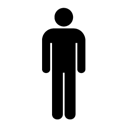 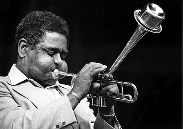 y3:
trumpet
moon
u2
r3
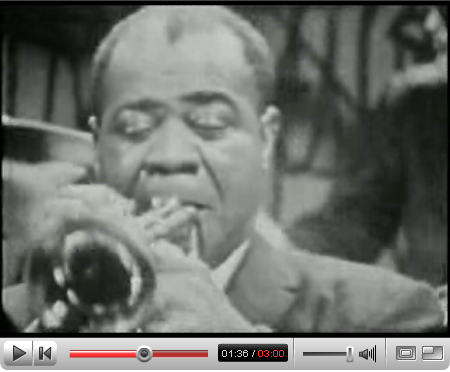 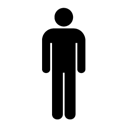 tag assignments
users
tags
resources
A. Hotho, R. Jäschke, C. Schmitz, and G. Stumme. Information retrieval in folksonomies: Search and ranking. In Proc. ESWC, volume 4011 of LNCS, pages 411–426, Budva, Montenegro, 2006. Springer.
tag
user
resource
tag assignment
Context in Folksonomies
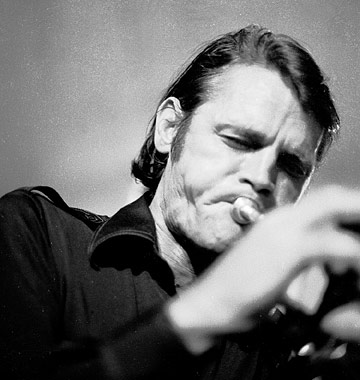 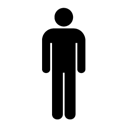 Resource Y
created: 1979-12-06
creator: …
context
context
context
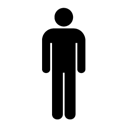 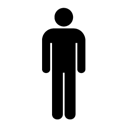 Context folksonomy:
	Fc = (U, T, R, Y, C, Z)
C is the actual context information
Z   Y x C is the set of context assignments
context
User X
Age: 30 years
Education: …
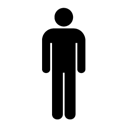 music 

jazz
Jazz (noun) is a 
style of music that…
jazz
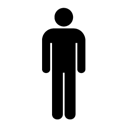 tag
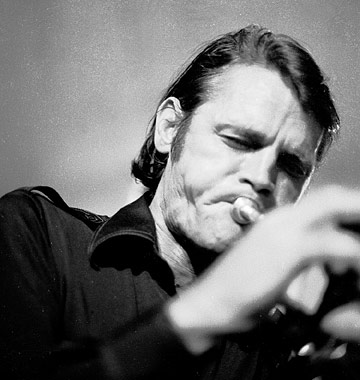 User X
user
resource
TAS XY
created: 2011-04-19
meaning: dbpedia:Jazz
tag assignment
Structure of Folksonomies
The structure of a folksonomy is influenced by the design of the tagging system
Tagging Design dimensions (see Marlow et al, 2006)
Tagging support: are tags, which are already assigned to a resource, visible? Do users get tag recommendations?
Tagging rights: who is allowed to tag (e.g. friends, free-for-all, owner of the resource)
Aggregation model: can the same tag be assigned to the same resource more than once?
		 broad vs. narrow folksonomies (Vander Wal, 2005)
How would you design a tagging system so that the “tag vocabulary” aligns as quickly as possible?
C. Marlow, M. Naaman, D. Boyd, and M. Davis. HT06, tagging paper, taxonomy, flickr, academic article, to read. In Proc. of the 17th Conf. on Hypertext and Hypermedia, pages 31–40. ACM Press, 2006.
T. Vander Wal. Explaining and showing broad and narrow folksonomies. 
http://www.vanderwal.net/random/entrysel.php?blog=1635
How would you design a tagging system so that users are best supported in organizing and re-finding resources?
Folksonomy Graph
A folksonomy (tag assignments) can be represented via an undirected weighted tripartite graph GF = (VF, EF) where:
VF = U U T U R is the set of nodes
EF = {(u,t), (t,r), (u,r) | (u,t,r) in Y} is the set of edges
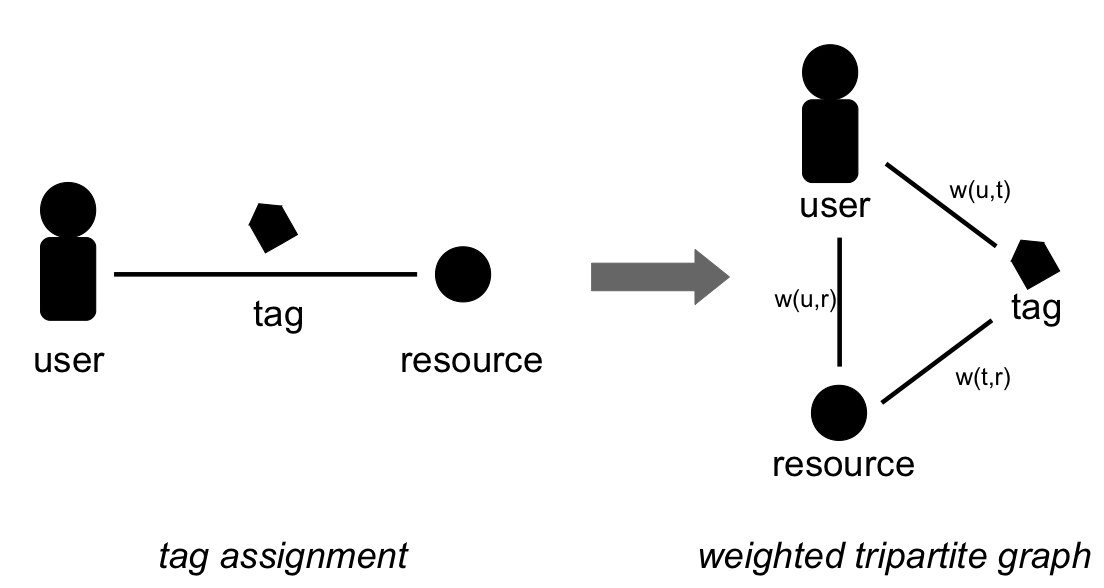 How to weigh the edges of a folksonomy graph?
w(u1, r1)
w(t1, r1) = ?
w(t1, r1) = 2
w(t1, r1)
w(u,t) = ?
w(u,r) = ?
w(t,r)  = ?
w(u1, t1)
w(u2, t1)
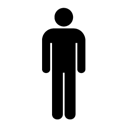 w(u2, r1)
w(u1, t1) = ?
w(u1, t1) = 1
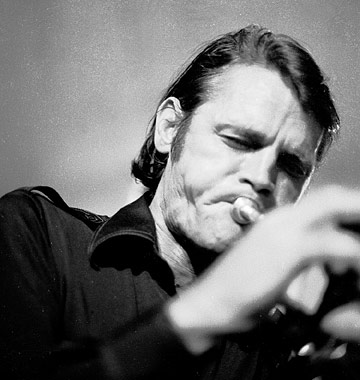 w(t2, r2)
w(u2, t2)
u1
w(u2, t1) = ?
w(u2, t1) = 1
t1
r1
w(u2, r2)
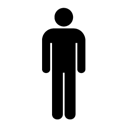 For example: 
w(t,r) = {u in U| (u, t, r) in Y} = count the number of users who assigned tag t to resource r
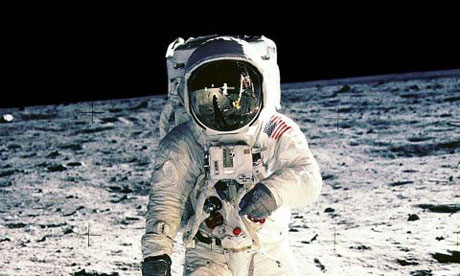 t2
r2
u2
Personomies
A personomy is a restriction of a folksonomy F to a specific user:
		Pu = (Tu,Ru,Yu)
	where:
Yu are all tag assignments performed by user u
Tu and Ru are all tags and resources that are referenced from tag assignments in Yu
Tag-based (User) Profile
A tag-based user profile is a set of weighted tags where the weight of a tag t is computed by a certain strategy w with respect to a given user u:
	

Weighting function:
Lighweight approach counts the number of tag assignments in the user’s personomy Pu that refer to t: w(u,t) = |{r in R: (u,t,r) in Y}|
More advanced strategies consider further contextual information (e.g. time, cf. Michlmayr and Cayzer 2007)
Normalizing the weights in a profile is useful 
(e.g. 1-norm  sum of weights in a profile equals 1)
E. Michlmayr, S. Cayzer, and P. Shabajee. Add-A-Tag: Learning Adaptive User Profiles from Bookmark Collections. In Proc. of the 1st Int. Conf. on Weblogs and Social Media (ICWSM), 2007
Other types of tag-based profiles
Tag-based profile of a folksonomy entity e:




Examples:
Tag-based profile of a resource
	(tag cloud of a resource)
Tag-based context profile
	(e.g. tag cloud that represents a certain time interval)
Aggregation of Profiles:
Accumulation of tag-based profiles
For example: tag-based profile of a group of resources/users
contextual information
folksonomy entity
context
context
context
context
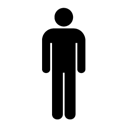 tag
user
resource
tag assignment
Exploiting Tag-based Models
Ranking in Social Tagging Systems
Ranking algorithms can be applied in various contexts such as:
(Personalized) Search
Expert Search
Recommender Systems (e.g. tag recommendations)
Learning Semantics

Challenge: order folksonomy entities (= users, tags, resources) so that the most relevant items appear at the very top of the ranking.
depends on the application context
FolkRank (Hotho et al. 2006)
FolkRank is an application of PageRank [Page et al. 98] for folksonomies:
preference 
vector
FolkRank vector
adjacency matrix models the folksonomy graph
influence of preferences
FolkRank-based rankings:
      users     tags     resources

1.



2.
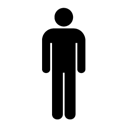 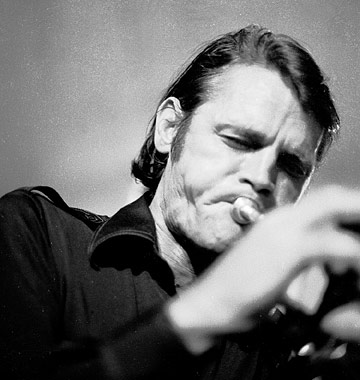 t1
u2
r1
How would you exploit contextual information of tag assignments with FolkRank?
For example, assume that there exist for each tag a URI that specifies the semantic meaning of the tag assignment:  (user, tag, resource, URI)
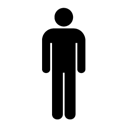 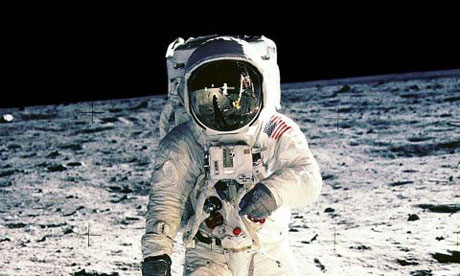 A. Hotho, R. Jäschke, C. Schmitz, and G. Stumme. Information retrieval in folksonomies: Search and ranking. In Proc. ESWC, volume 4011 of LNCS, pages 411–426, Budva, Montenegro, 2006. Springer.
r2
t2
u1
u1    u2     t1    t2      r1    r2
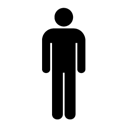 u1                   0.5            0.5
u2                   0.25 0.25  0.25 0.25
t1   0.25 0.25                   0.5
t2           0.5                             0.5
r1   0.25 0.25  0.5
r2           0.5            0.5
u1
u2
t1 
t2
r1
r2
u1
u2
t1 
t2
r1
r2
0.1
0.2
0.3
0.1
0.3
0.1
0
0
1
0
0
0
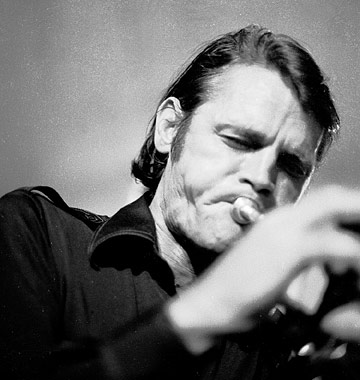 u1
u1
t1
r1
t1
r1
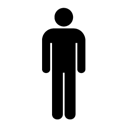 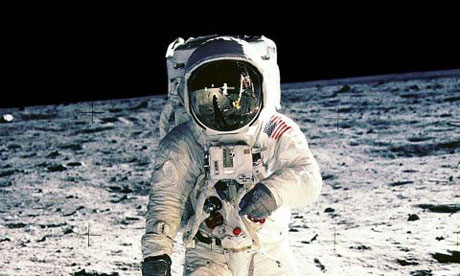 t2
r2
u2
SocialHITS (Abel et al. 2010)
Roles of nodes in a Web graph:
authorities        hubs
HITS (Kleinberg 1999)
authority score:

hub score:

	In Social Tagging Systems:
nodes = user, tags, resources; edges: undirected
application mentioned by Wu et al. (2006)
SocialHITS exploits context (timestamps):
	idea: “hub users imitate authority users”
	for example: 
		- by tagging the same resource
		- by using the same tag
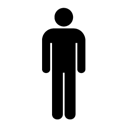 2011-04-01
u1
t1
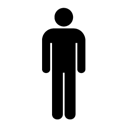 t2
u2
2011-04-20
Other Folksonomy-based ranking algorithms
SocialPageRank (Bao et al. 2006):
Application of PageRank
Difference to FolkRank: “random walk” is restricted
GRank and GFolkRank:
FolkRank based ranking strategies that exploit contextual information
SocialSimRank (Bao et al. 2006)
Based on SimRank (Jeh and Widom 2001)
Core idea: two entities are similar if they point to similar (other) entities
TFxIDF-based ranking
S. Bao, G. Xue, X. Wu, Y. Yu, B. Fei, and Z. Su. Optimizing Web Search using Social Annotations. In Proc. of 16th Int. World Wide Web Conference (WWW ’07), pages 501–510. ACM Press, 2007.
F. Abel, N. Henze, D. Krause, and M. Kriesell. On the effect of group structures on ranking strategies in folksonomies. In R. Baeza-Yates and I. King, editors, Weaving Services and People on the World Wide Web, pages 275–300. Springer, July 2009.
G. Jeh and J. Widom. SimRank: A Measure of Structural-Context Similarity. In Proceedings of KDD ’02, pages 538–543, New York, NY, USA, 2002. ACM.
Personalized Search in Social Tagging Systems
Search via Tags in Flickr
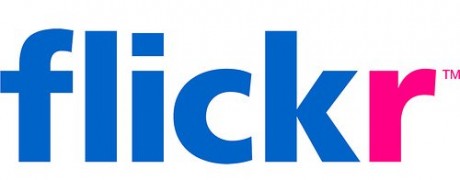 Flickr.com screenshot
user eelcoherder clicks on “conference”
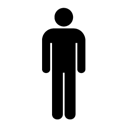 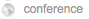 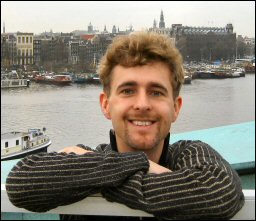 Search via tags in Flickr
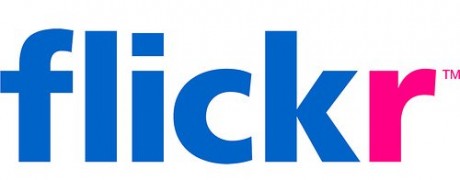 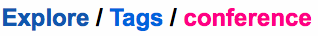 Flickr.com screenshot
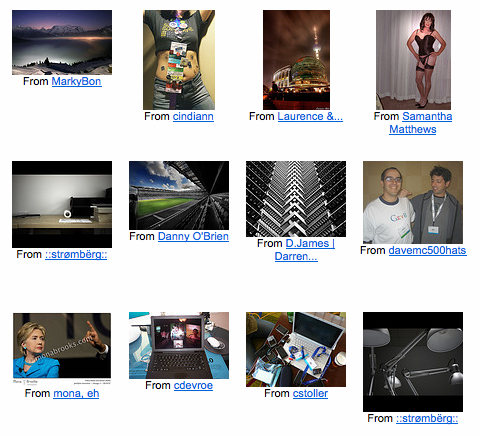 Problems: 
 ranking is just based on the tag “conference”
 too many pictures tagged with “conference”
 user and his context is not taken into account
How can we personalize and contextualize search in social tagging systems?
user & context
tag1
tag2
query
ranking algorithms
results
tag3
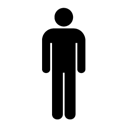 Folkrank
SocialHITS
...
t1
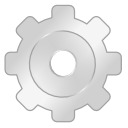 u9
user navigates through 
the content of a tagging
system
tag2
t7
u3
user clicks 
on a tag
t5
u6
t3
u1
results should be relevant 
to both the query and 
the user’s context
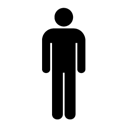 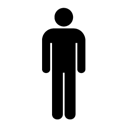 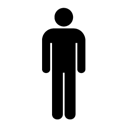 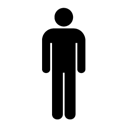 Tag-based profiles in Flickr
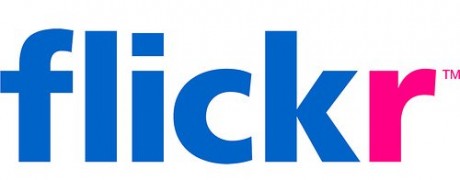 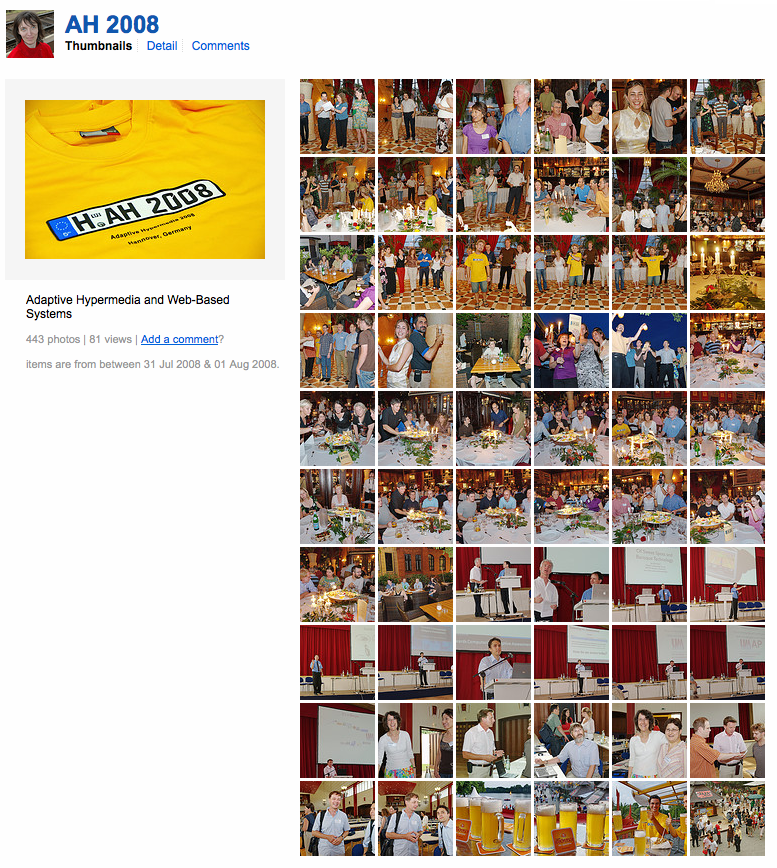 P(r)
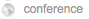 user eelcoherder clicks on “conference”
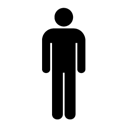 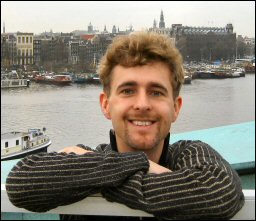 P(g)
adaptation, ah08, brusilovsky, conference, hannover, hypermedia, L3S, nejdl, personalization, 
   research, web
tag-based 
profile of 
a group
(where r in g)
tag-based 
user profile
tag-based resource profile
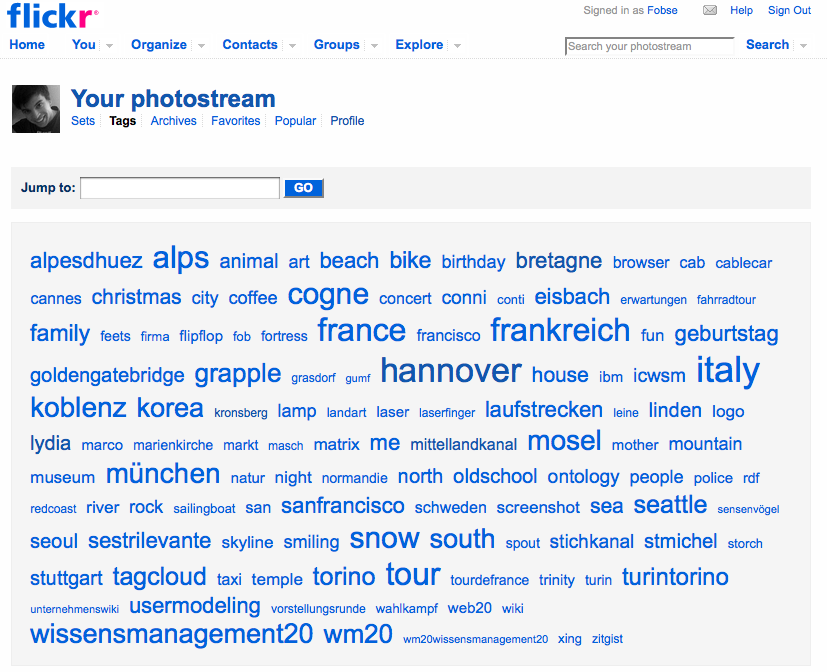 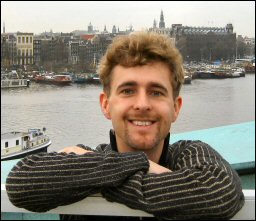 P(u)
Evaluating user and context modeling strategies
ranking algorithms
user & context
query
results
P(u)
P(r)
P(g)
Folkrank
t1
u9
tag
t7
u3
What kind of user/context modeling strategy is best for “personalized search” on Flickr?
user clicks 
on a tag
t5
u6
t3
u1
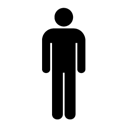 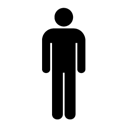 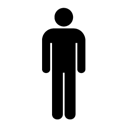 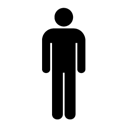 Results: User/Context Modeling
Average performance of user/context modeling strategies in ranking folksonomy entities (ground truth obtained via user study).
(Abel et al. 2010a)
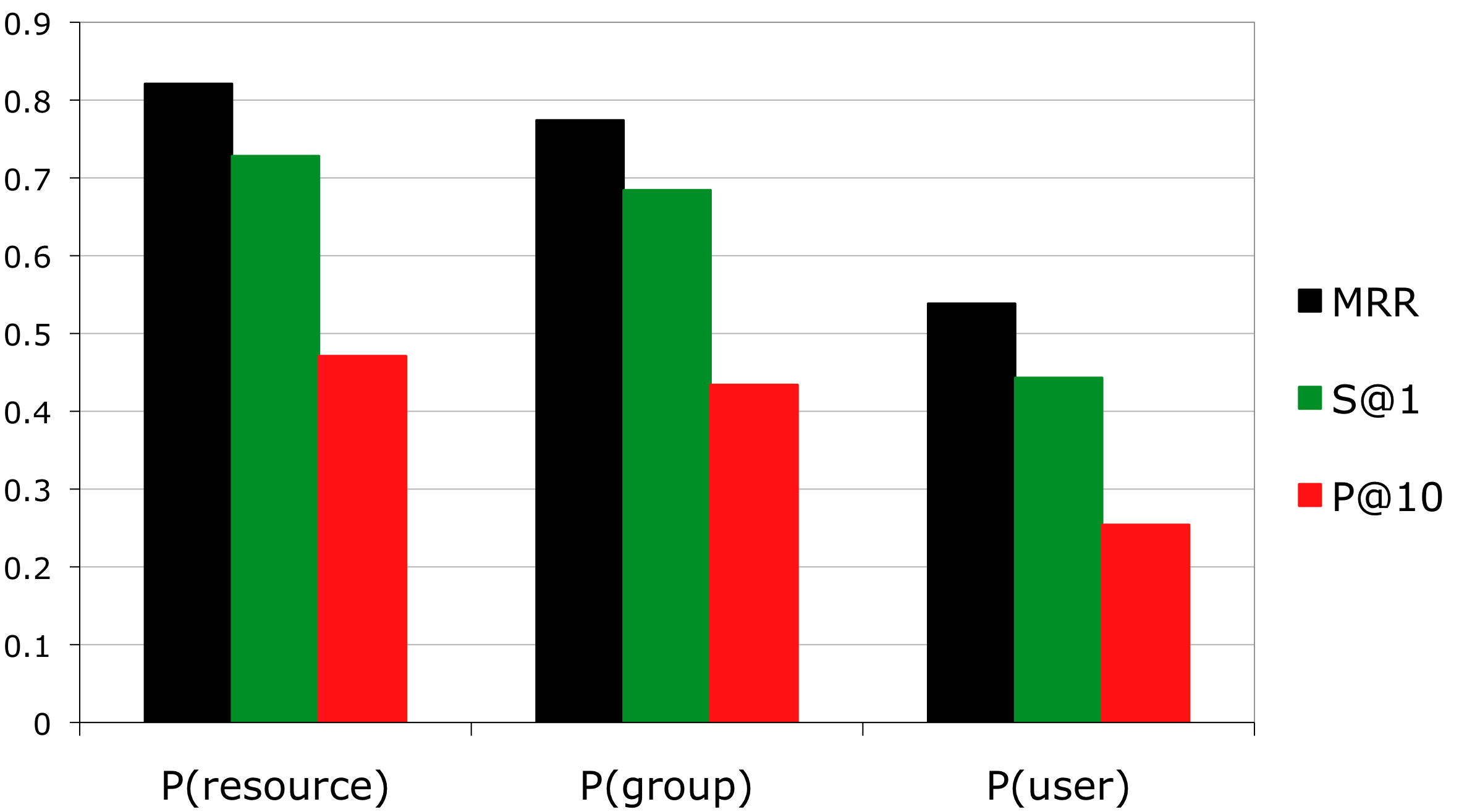 Significant difference between 
P(resource/group) and P(user)
Observation
Lightweight user/context modeling strategies perform better than long-term user modeling
tag1
current context:
tag2
tag3
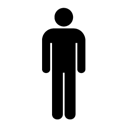 long-term history:
tag1
tag3
tag3
tag3
tag3
tag3
tag3
tag3
tag3
tag3
<<click>>
time
2009
2010
now
Good user modeling strategies adapt to adapt to the current demands (of a user/application)!
Tag-based Recommender Systems
Overview
Tag Recommendations:
Challenge: 
Non-personalized: predict tags that will be assigned to a given resource
Personalized: predict tags that will be assigned to a given resource by a given user
Resource Recommendations:
Challenge:
Binary: predict resources that are considered as interesting
Predicting preference scores: predict to which degree a user will like a resource
Using FolkRank for Recommending Tags & Resources
Interpret recommendation problem as ranking problem
Embed personal/contextual preferences in (i) preference vector and (ii) adjacency matrix
Recommend tags/resources according to ranking
FolkRank-based rankings
(= recommendations):
      users     tags     resources

1.



2.
preference 
vector
FolkRank vector
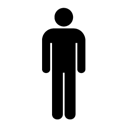 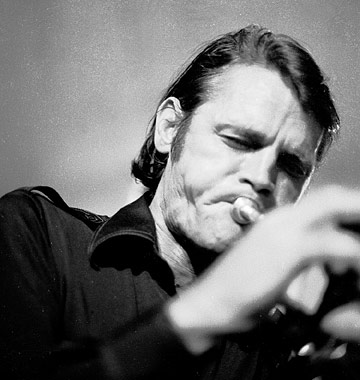 t1
u2
r1
adjacency matrix models the folksonomy graph
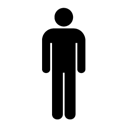 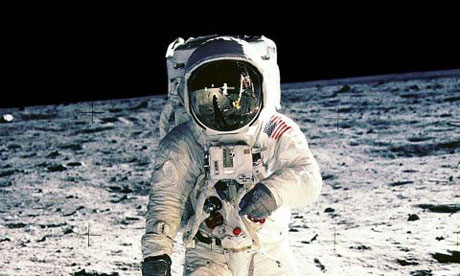 R. Jäschke, L. B. Marinho, A. Hotho, L. Schmidt-Thieme, and G. Stumme. Tag recommendations in folksonomies. PKDD 2007
r2
t2
u1
User Modeling for Tag-based Recommendations
recommendations:
user & context
tag1
Folkrank
SocialHITS
...
tag2
ranking algorithms
tag3
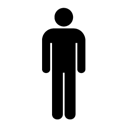 user & context modeling
t1
user visits a resource to:
tag the resource ( tag recommendations)
explore other resources ( resource recommendations)
Appropriate user modeling 
is essential to optimize 
recommendation quality.
Tag-based  
profile
t7
See also: C. S. Firan, W. Nejdl, and R. Paiu. The Benefit of Using Tag-based Profiles. LA-WEB 2007
t5
t3
Evaluating Tag-based Recommendations
Leave-n-out evaluation (Geisser 1975):
 remove n tag assignments
 run recommender algorithms and 
 use removed tag assignments as ground truth
Metrics:
MRR = Mean Reciprocal Rank of first relevant item
Precision@k = fraction of relevant items within the top k
Success@k = probability that a relevant item appears within the top k
S. Geisser. The predictive sample reuse method with applications. In Journal of the American Statistical Association, pages 320–328. American Statistical Association, June 1975.
Related work on Tag Recommendations
Personalized:
D. Yin, Z. Xue, L. Hong, and B. D. Davison. A probabilistic model for personalized tag prediction. KDD 2010
S. Rendle, L. Balby Marinho, A. Nanopoulos, and L. Schmidt-Thieme. Learning optimal ranking with tensor factorization for tag recommendation. KDD 2009
S. Rendle and L. Schmidt-Thieme. Pairwise interaction tensor factorization for personalized tag recommendation. WSDM 2010 http://www.ismll.uni-hildesheim.de/pub/pdfs/Rendle2010-Pairwise_Interaction_Tensor_Factorization.pdf 
Non-personalized: 
B. Sigurbjörnsson and R. van Zwol. Flickr tag recommendation based on collective knowledge. WWW 2008
P. Heymann, D. Ramage, and H. Garcia-Molina. Social tag prediction. SIGIR 2008
R. Krestel, P. Fankhauser, and W. Nejdl. Latent Dirichlet Allocation for Tag Recommendation. RecSys 2009
Datasets: 
http://www.kde.cs.uni-kassel.de/ws/dc09/dataset/ 
http://kmi.tugraz.at/staff/markus/datasets/
Resource Recommendations (Tagommenders, Sen et al. 2009)
Which task, do you think, is more difficult?
Non-personalized tag recommendations
Personalized tag recommendations
Personalized resource recommendations
S. Sen, J. Vig, and J. Riedl. Tagommenders: connecting users to items through tags. WWW 2009 
http://www.grouplens.org/system/files/tagommenders_numbered.pdf
UMAP across Social Web Systems
profile
  ?
Hi, I have a 
new-user problem!
profile
Hi, I’m back and
I have new 
interests.
Hi, I don’t know 
that your 
interests changed!
Pitfalls of User-adaptive Systems
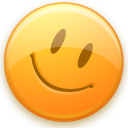 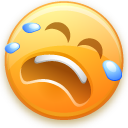 Hi, I’m your new 
user. Give me 
personalization!
System A
How can we tackle these problems?
time
System D
System C
System B
profile
profile
profile
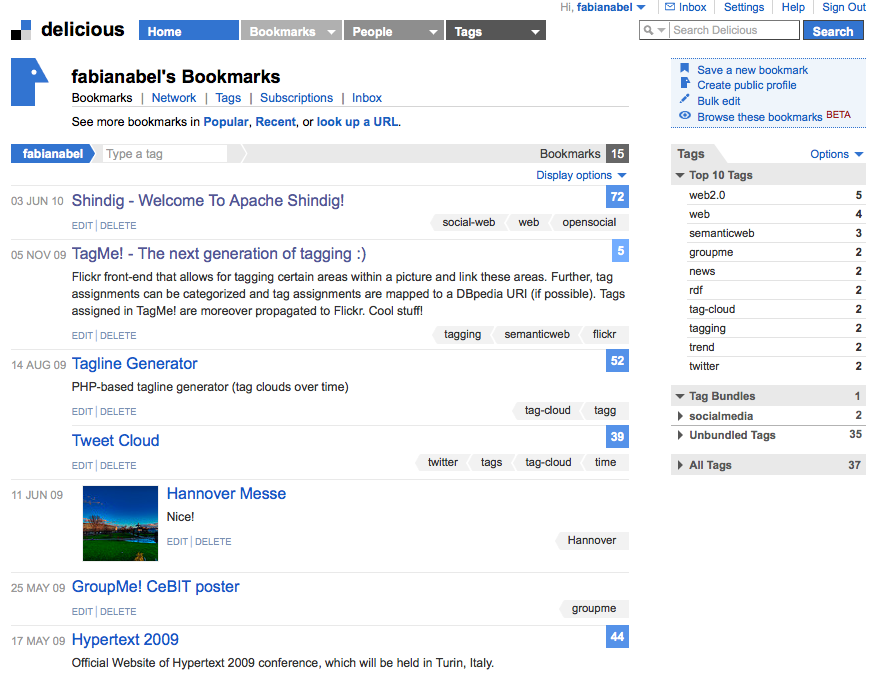 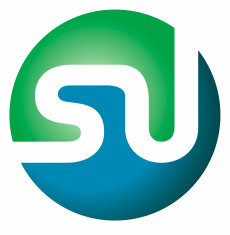 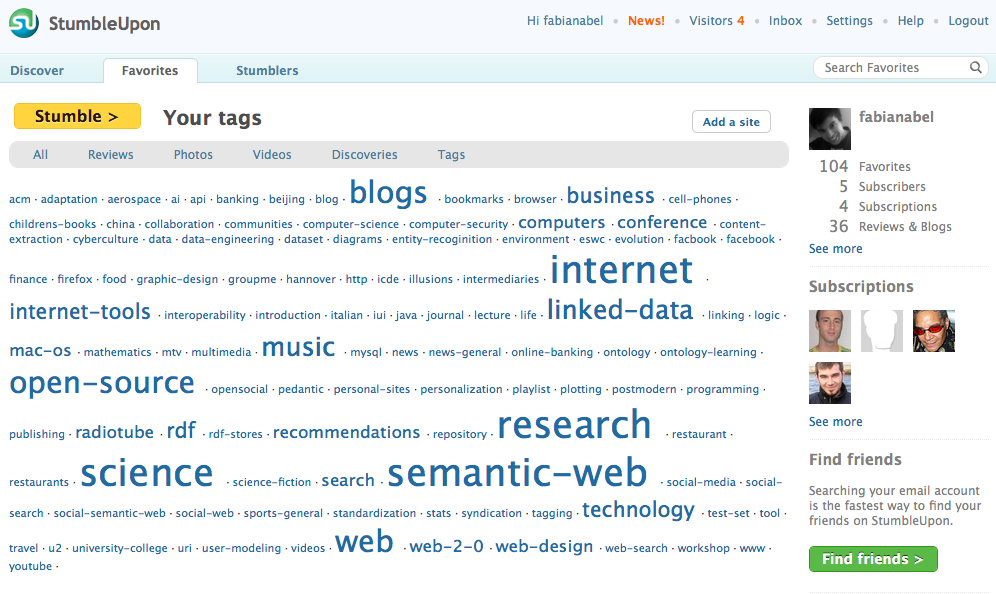 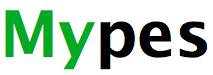 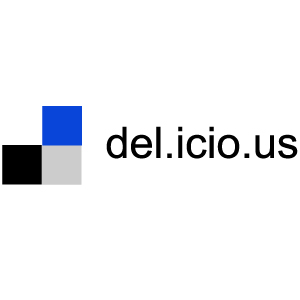 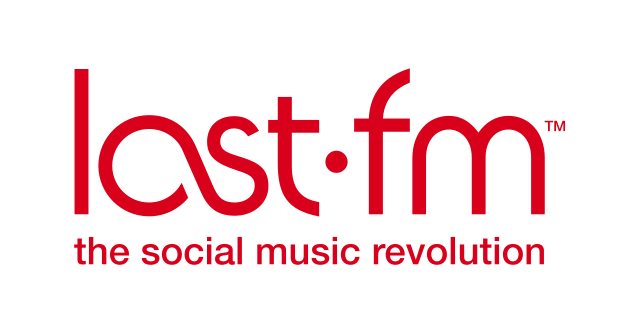 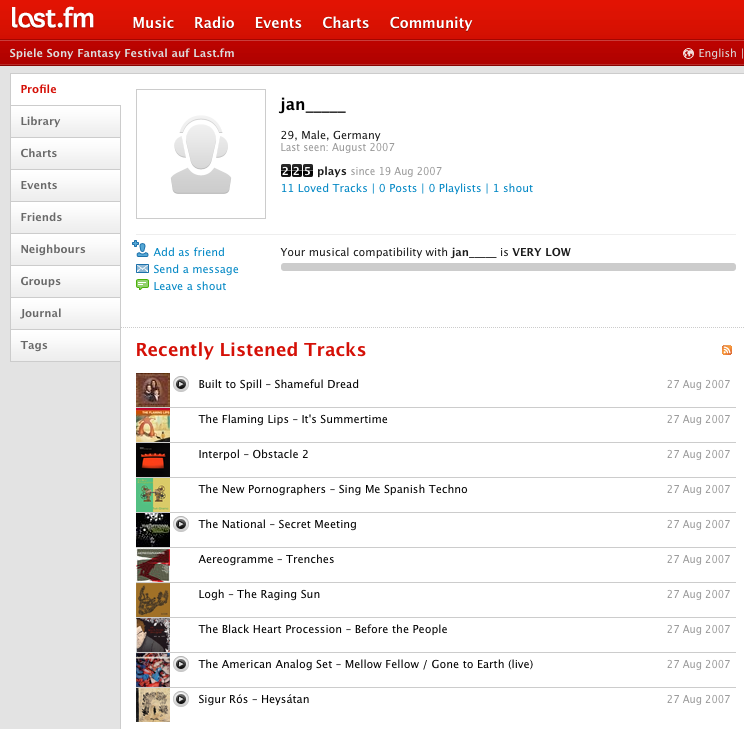 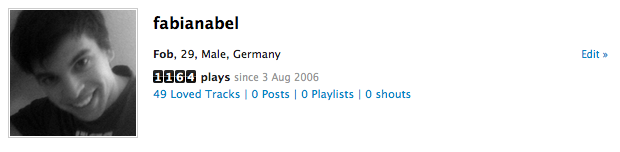 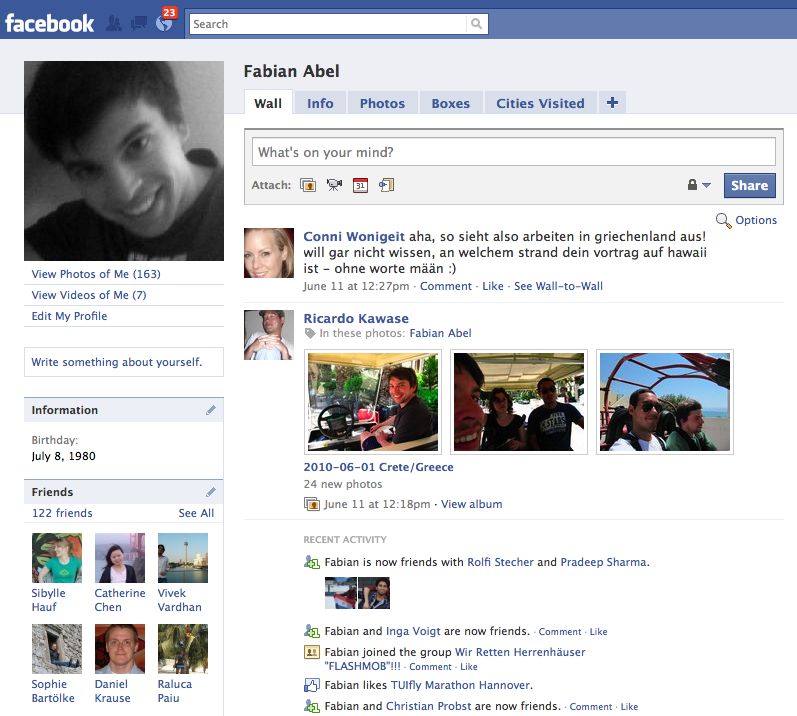 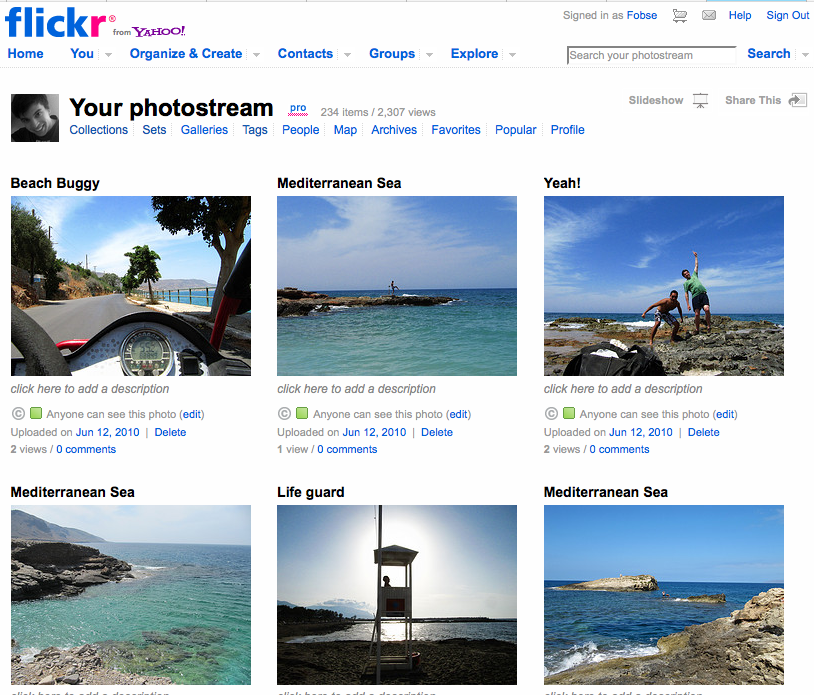 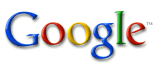 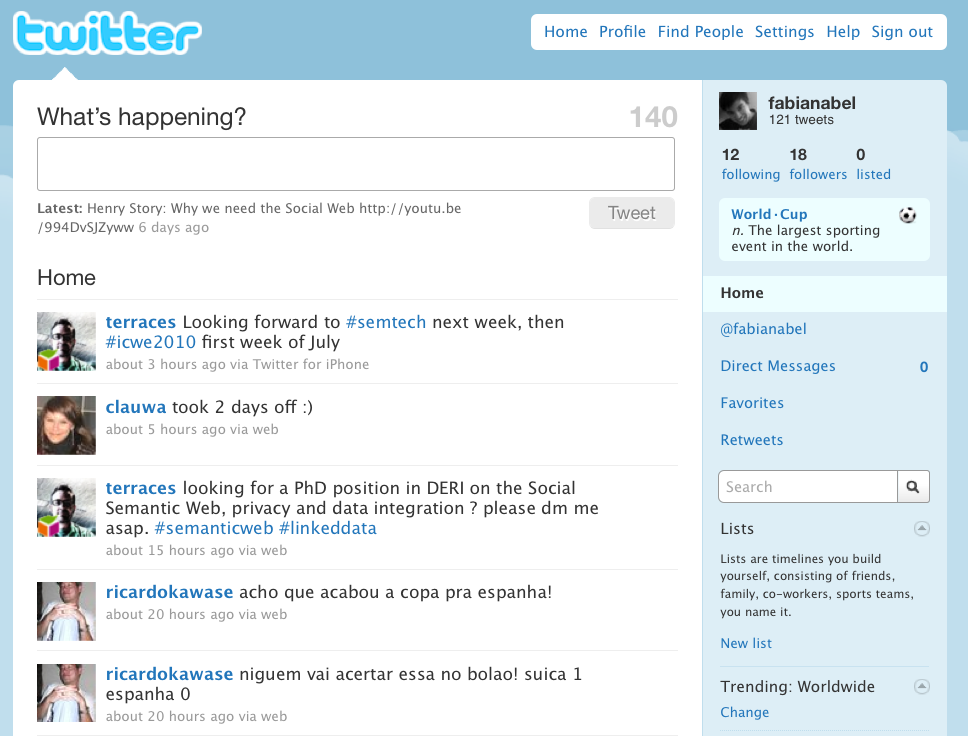 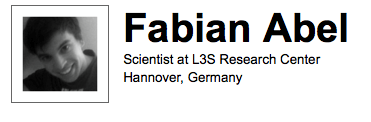 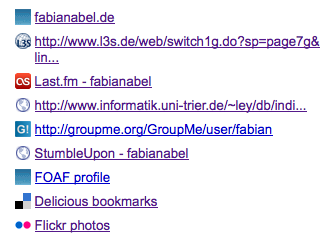 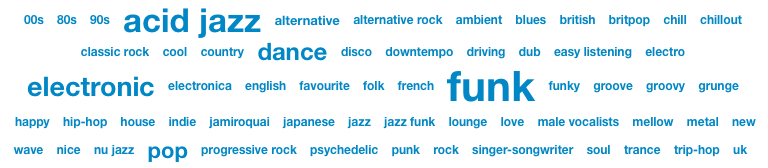 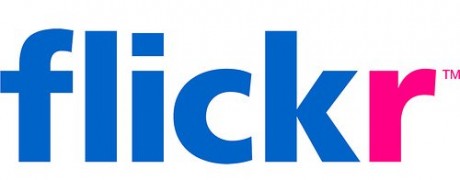 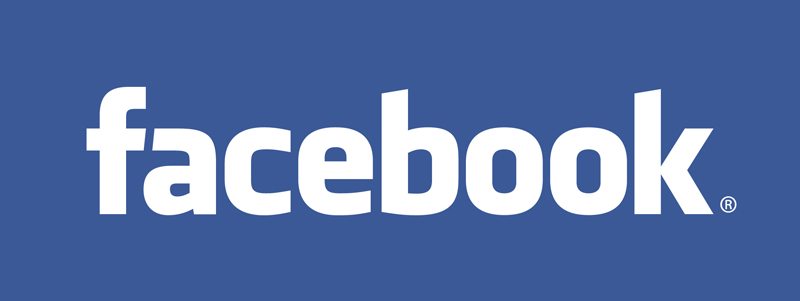 Cross-system user modeling on the Social Web
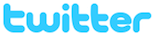 User data on the Social Web
SocialGraph API
1. get other accounts 
of user
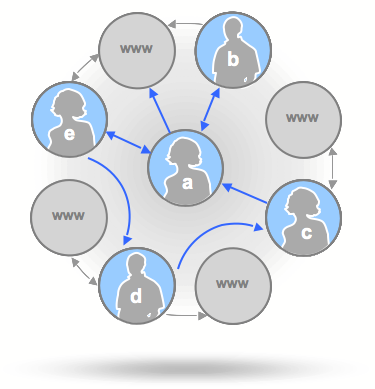 Account Mapping
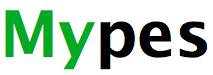 2. aggregate 
public profile 
data
Social Web Aggregator
Blog posts:
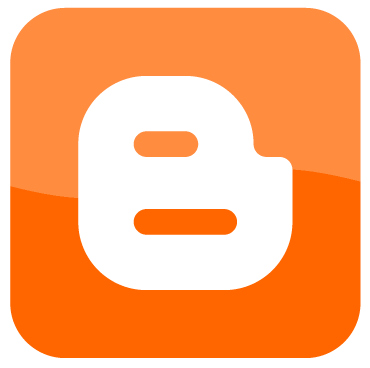 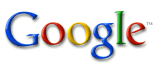 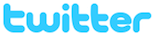 Profile Alignment
Semantic Enhancement
Bookmarks:
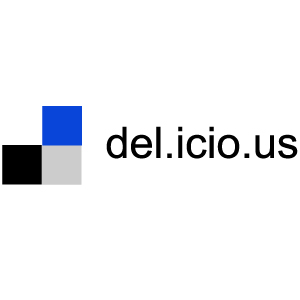 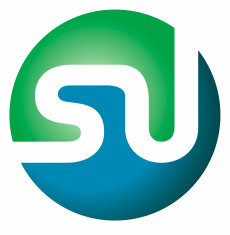 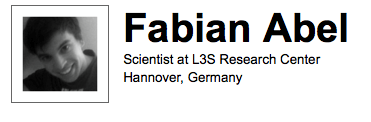 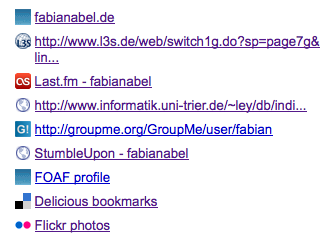 3. Map profiles to
target user model
4. enrich data with
semantics
Other media:
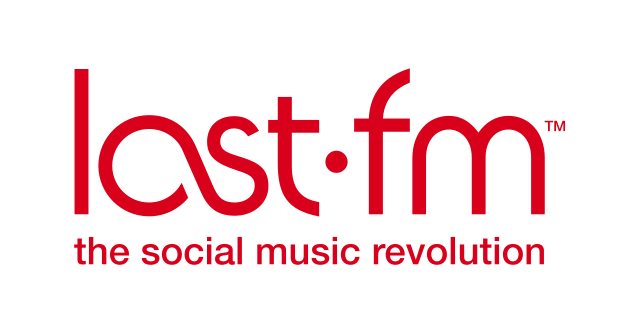 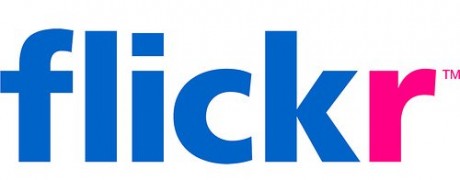 WordNet®
Social networking profiles:
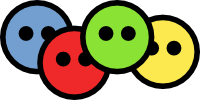 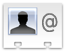 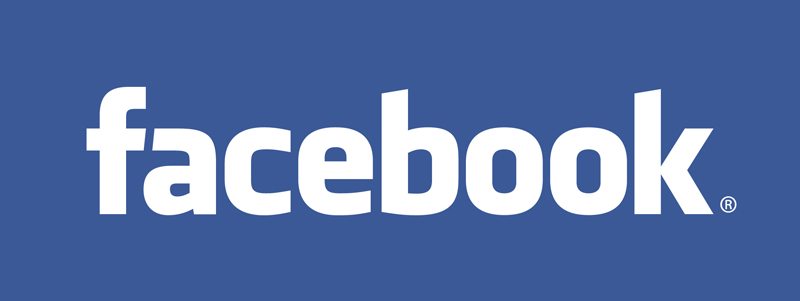 FOAF
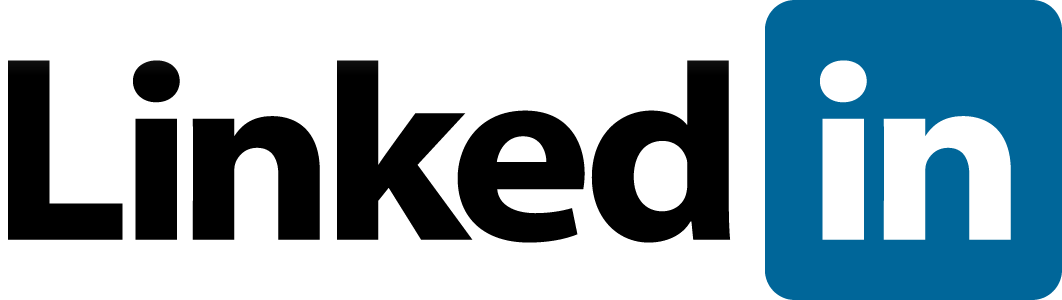 vCard
Interweaving public user data with Mypes
Google Profile URI 
http://google.com/profile/XY
Aggregated, 
enriched profile
(e.g., in RDF or vCard)
Analysis and user modeling
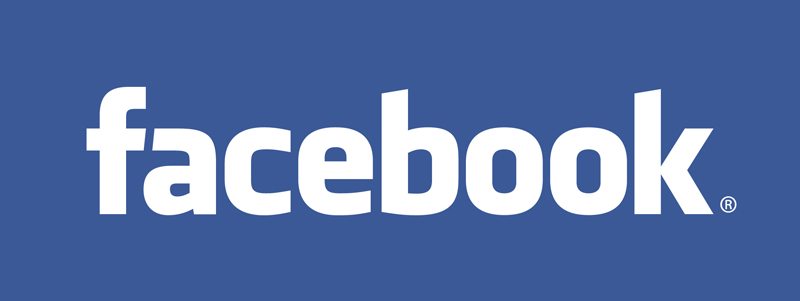 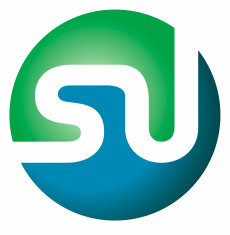 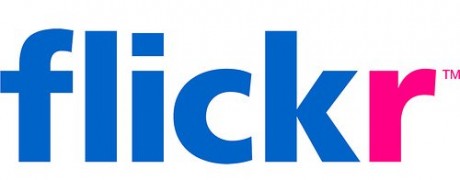 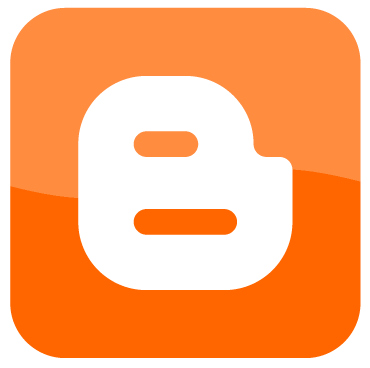 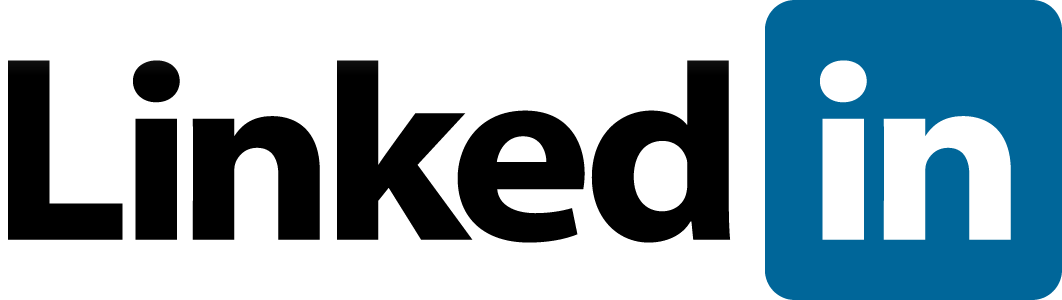 5. generate user profiles
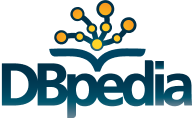 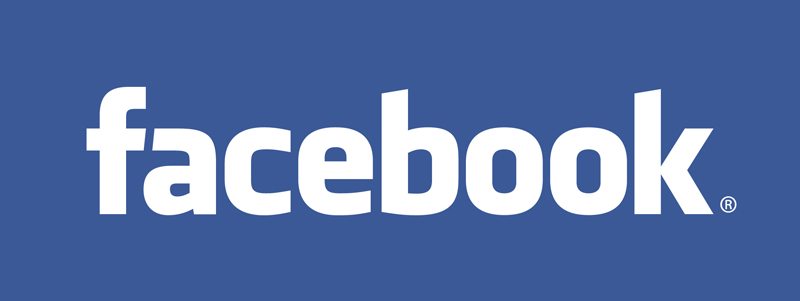 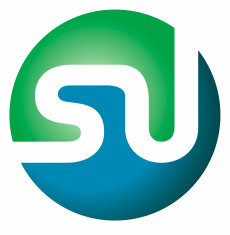 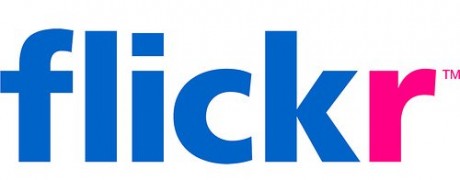 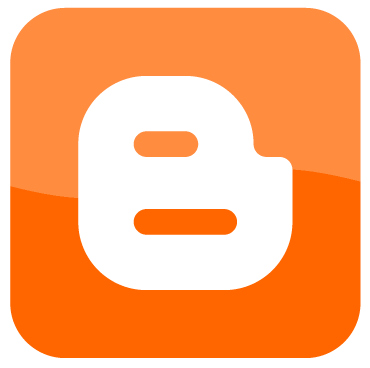 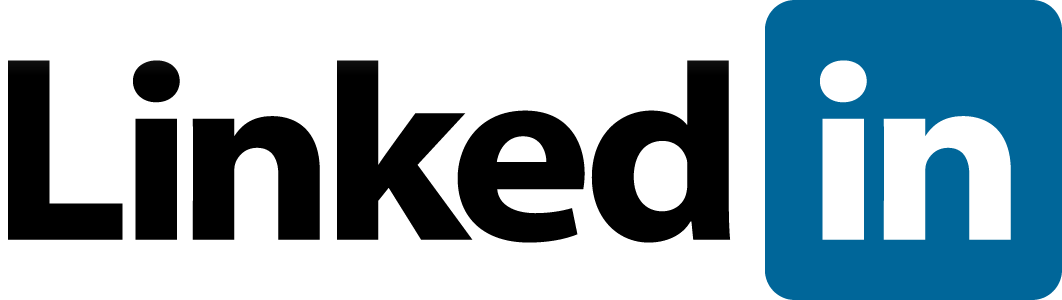 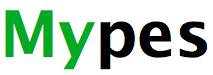 Research Questions
Main questions:
What are the characteristics of the distributed user profiles? 
What are the benefits of cross-system user modeling (in particular: profile aggregation)?
How does cross-system UM impact personalization (in particular: recommending tags and Web sites)?
Data set:
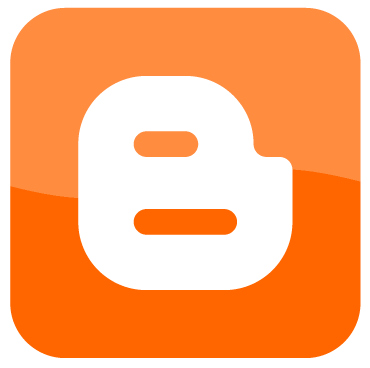 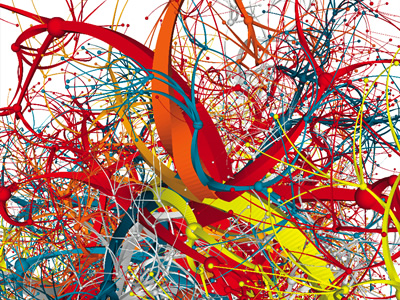 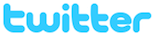 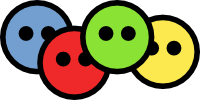 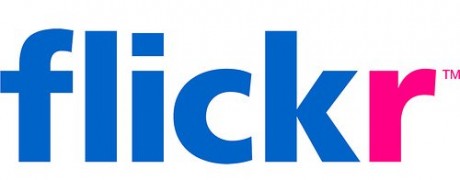 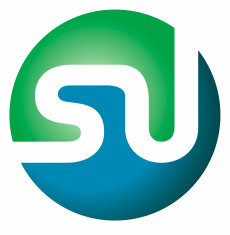 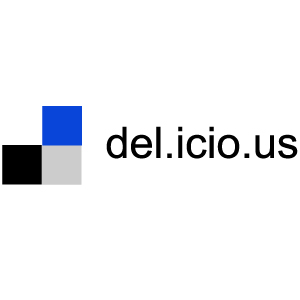 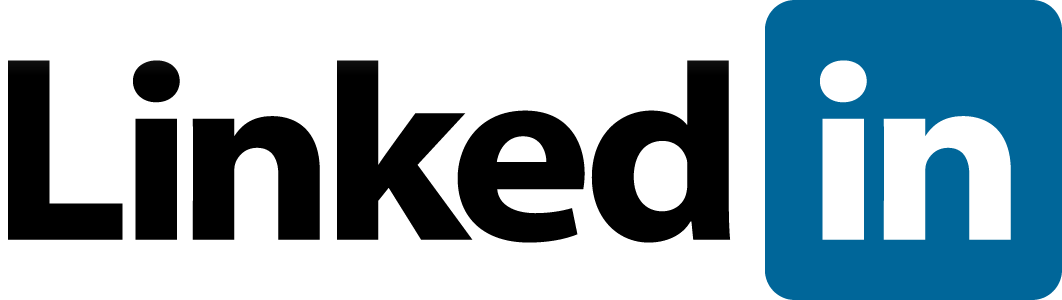 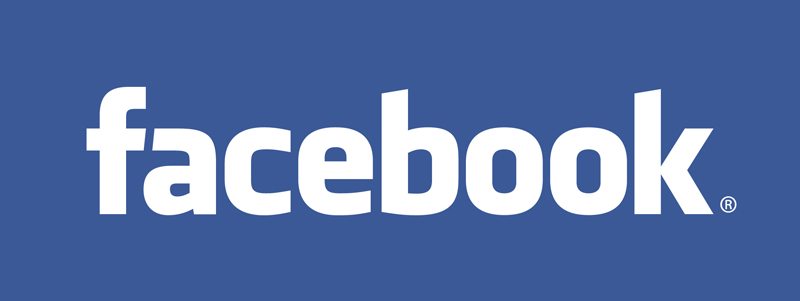 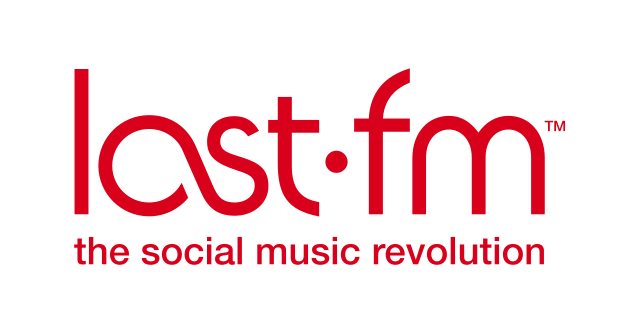 Please contact us if you are interested in this dataset ;-)
1. Google profile search
2. Mypes profile aggregation
3. Filtered:
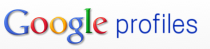 321 users with filled 
     tag-based profiles at:
Profile URIs
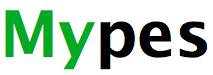 421,188
users
&
&
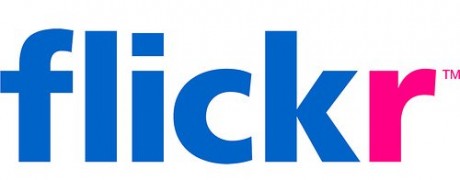 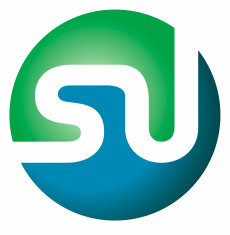 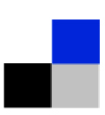 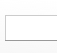 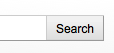 Delicious (bookmarking)
Flickr
(pictures)
StumbleUpon(bookmarking)
Analysis: form-based profiles
1. Users fill in their public profiles at social networking services more extensively than their profiles at other services.
338 users with filled form-based profiles at the five different services.
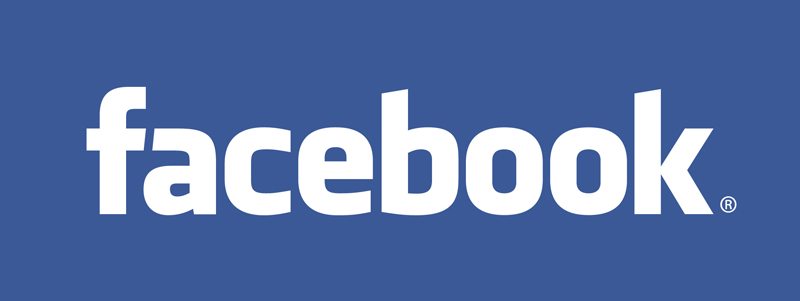 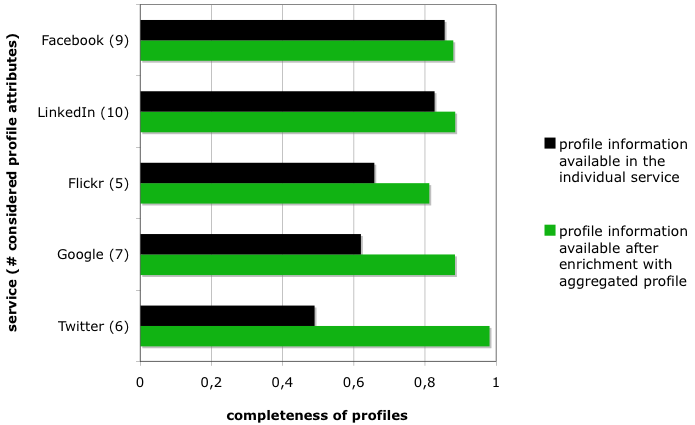 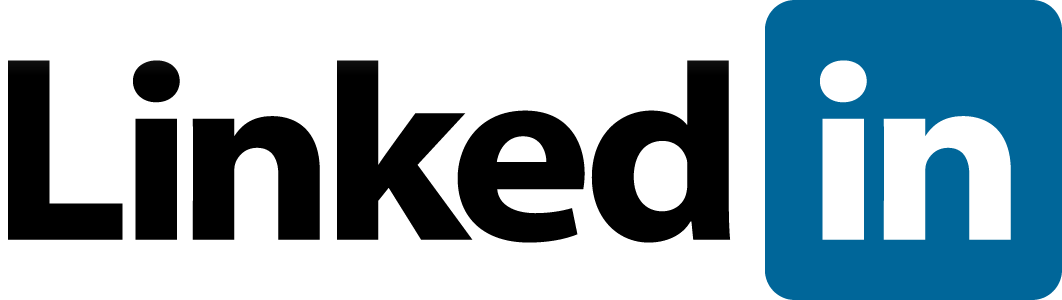 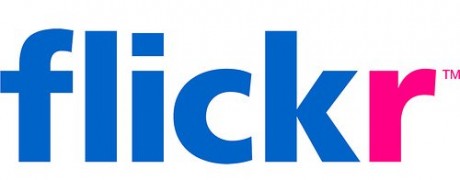 2. Benefits of Mypes profiles:
a. more profile facets (17 attributes; completeness: 83.3%) 
  
b. enriches (increases profile completeness for) all service-specific profiles
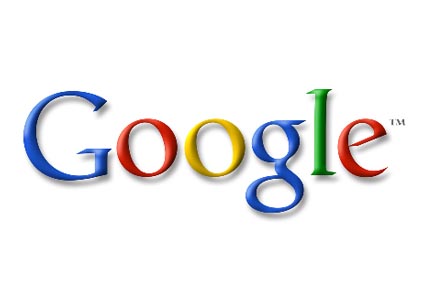 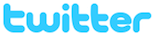 On average, Mypes
 profiles reveal wrt  
 entropy significantly 
 more information
 than the service
 specific profiles.
where: 
   - p(t) = probability that t occurs in Tu
   - Tu   = tags in user profile P(u)
Analysis: tag-based profiles [entropy]
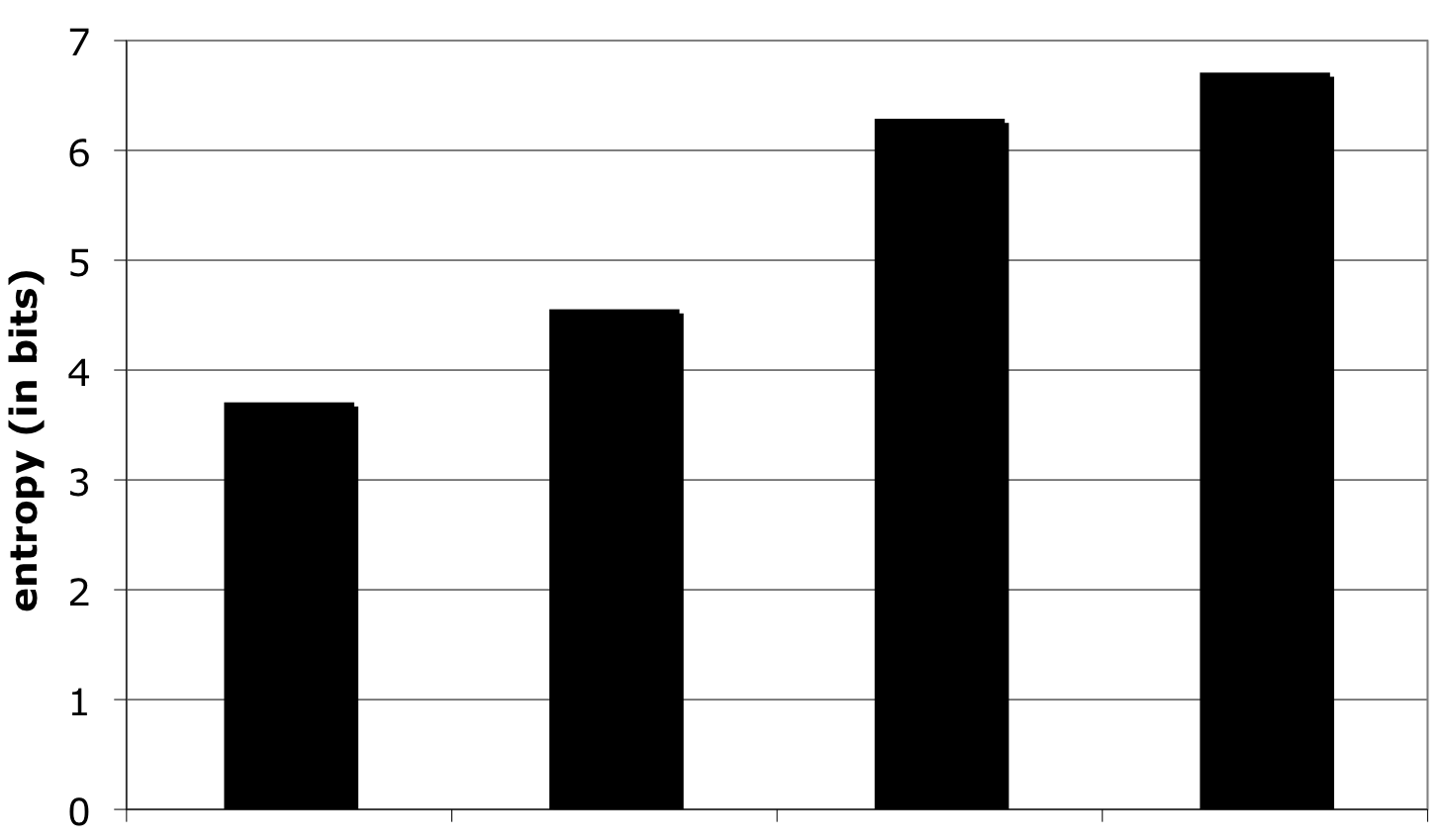 “How much” information do the different profiles reveal about a user?
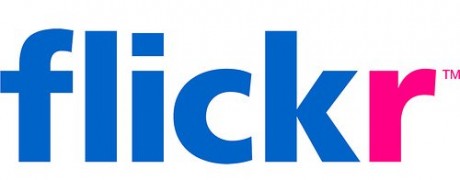 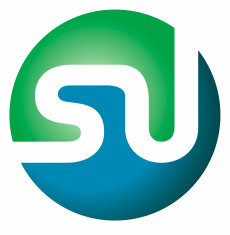 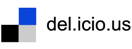 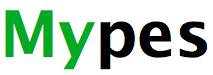 TAS / user:   532.99               191.48               483.58              1208.06
tags / user:     90.05                 90.95               192.67                349.04
Analysis: tag-based profiles [overlap]
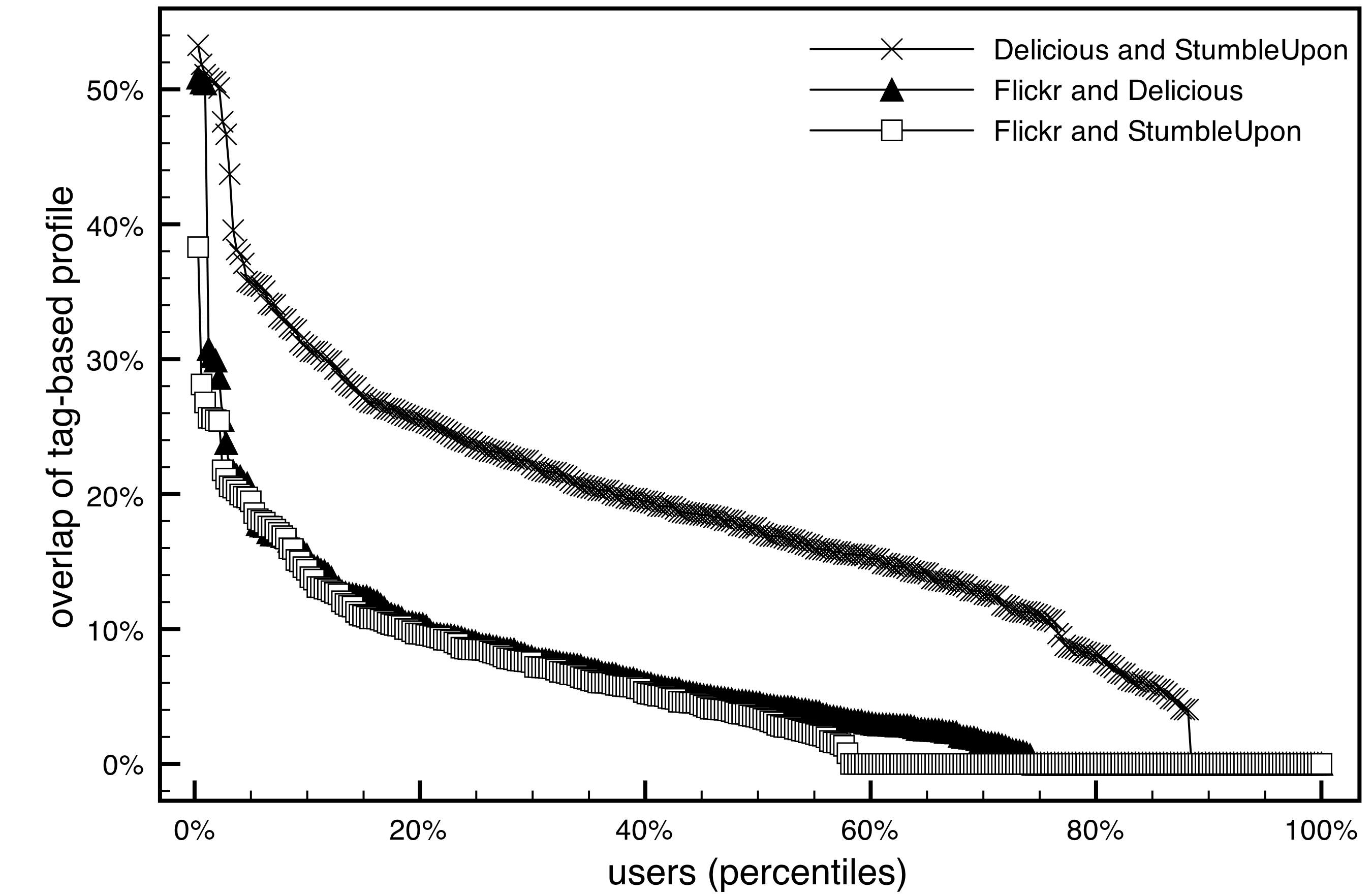 Overlap of tag-based profiles of the same user from different systems is small.
Overlap between Delicious and StumbleUpon is higher than for Flickr and Delicious/StumbleUpon.
Type of overlapping tags:
                  action, communication, group	         action, communication, person           
                    location, communication, artifact
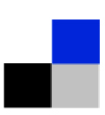 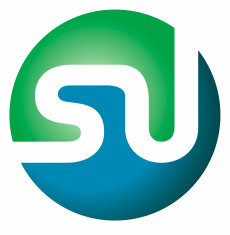 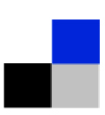 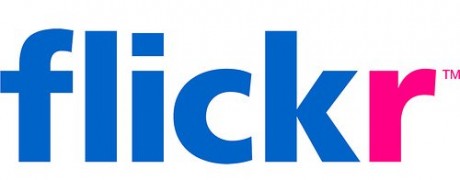 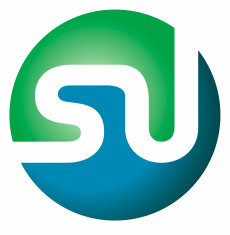 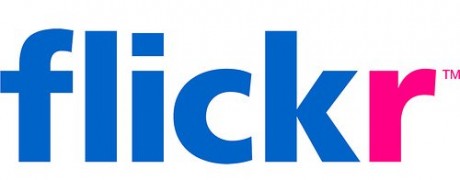 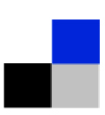 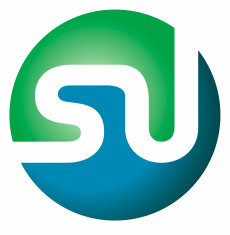 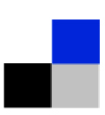 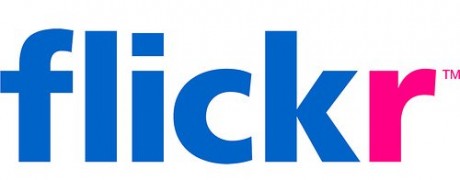 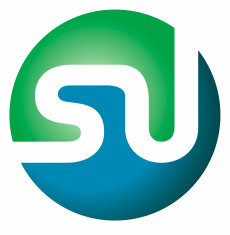 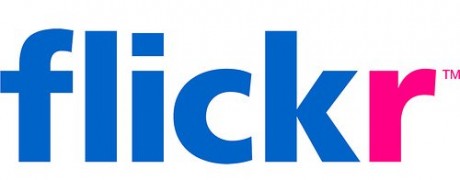 Evaluation: Recommending tags / Web sites
Hi, I’m your new 
user. Give me 
personalization!
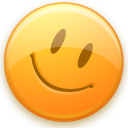 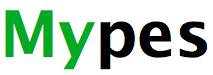 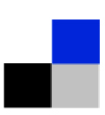 delicious
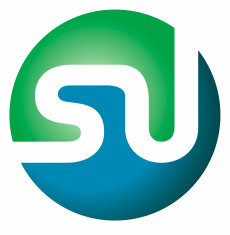 profile
profile
 ?
How does cross-system user modeling impact the recommendation quality (in cold-start situations)?
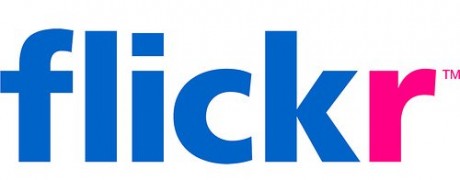 profile
tags to explore
FolkRank-based
recommender
Web sites to 
bookmark
Cross-system
user modeling
Tag recommendations (cold-start)
Average performance of user modeling strategies:
Mypes [A,BC] improves over the baseline significantly (t-test, α=0.01)
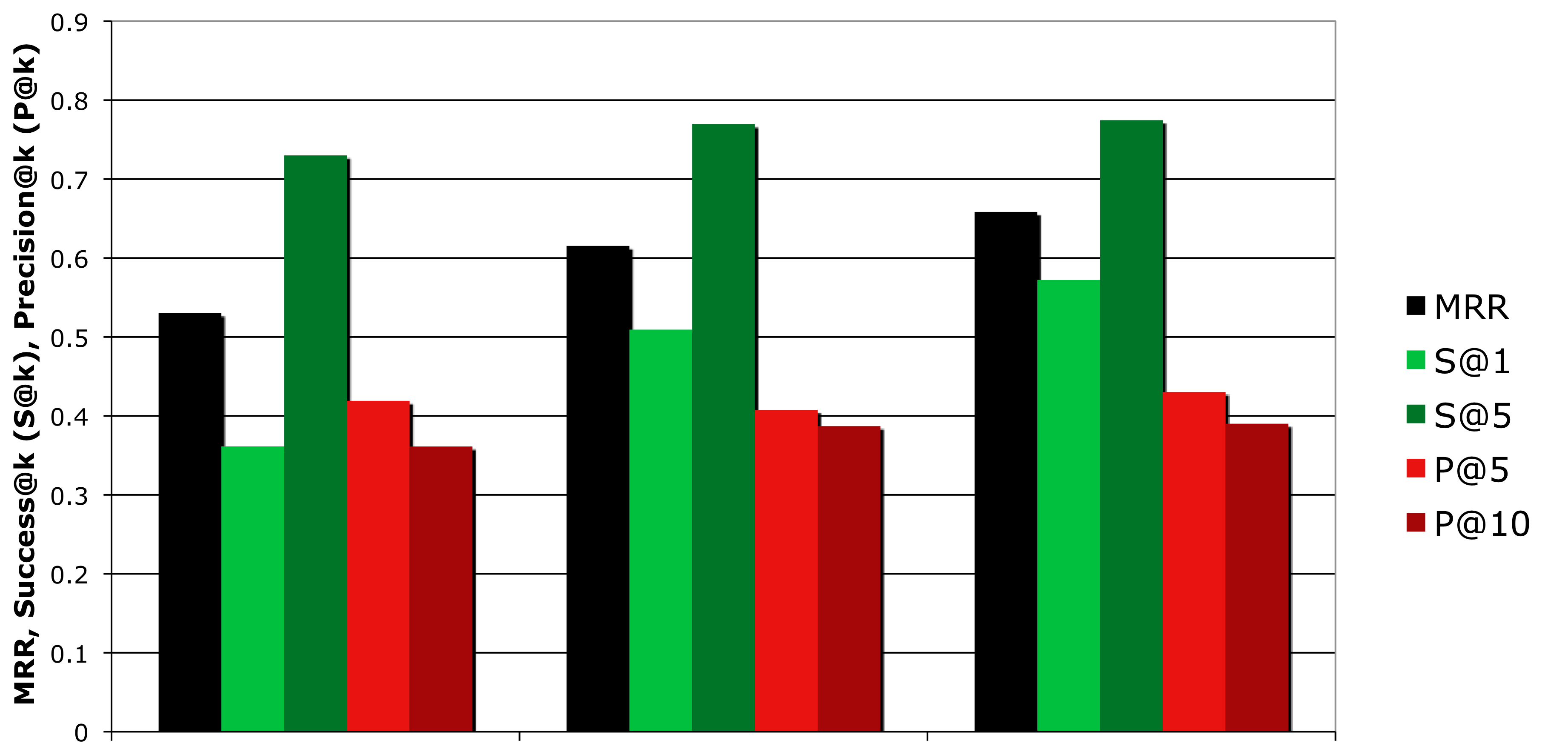 2. The higher the overlap between 
    services, the better the performance:
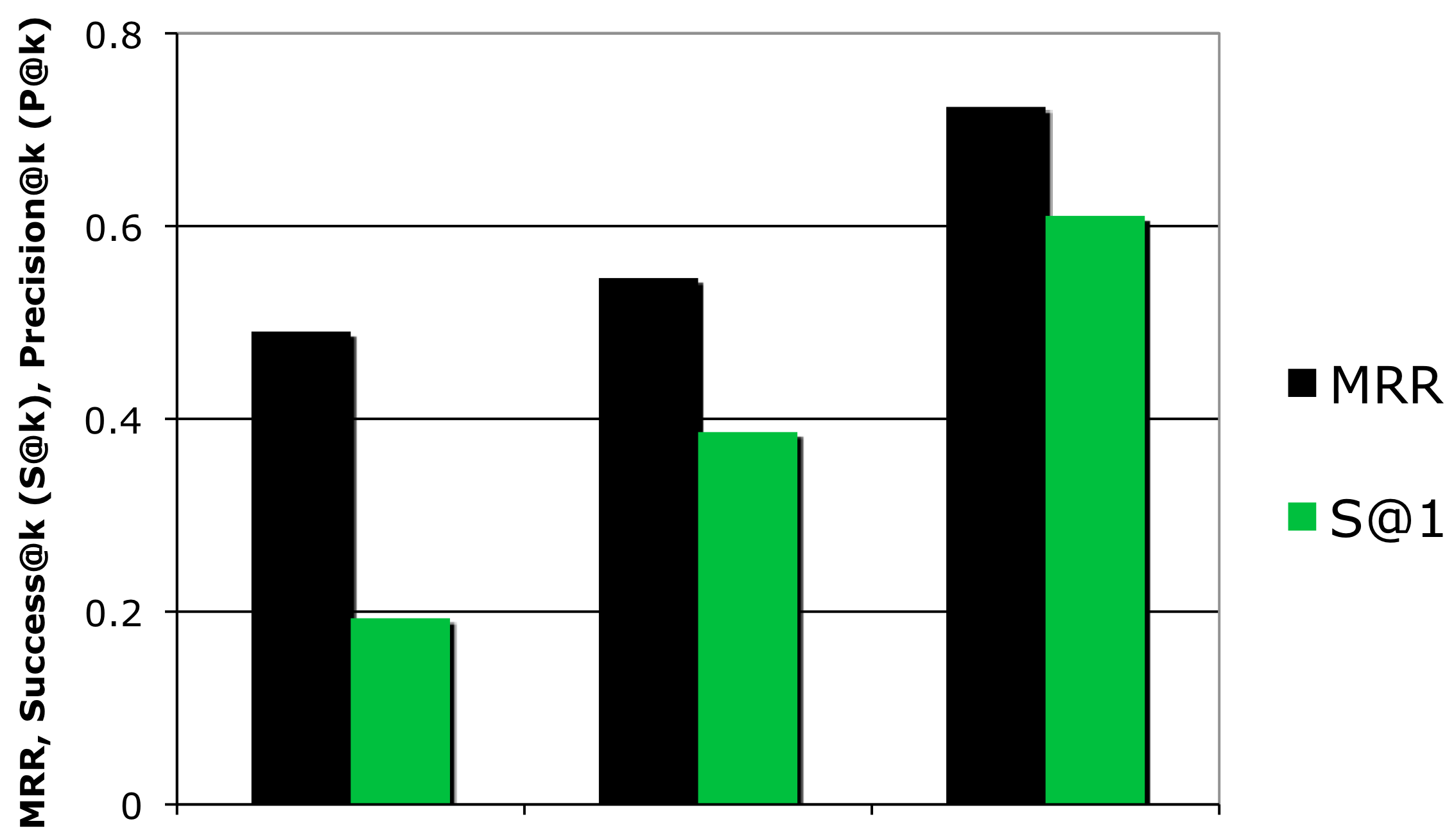 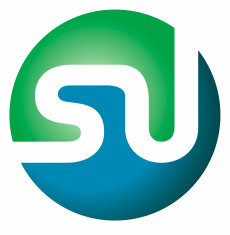 Baseline (popular)
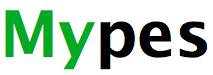 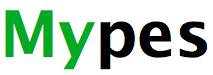 [A  B]
[A,B  C]
Baseline

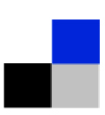 
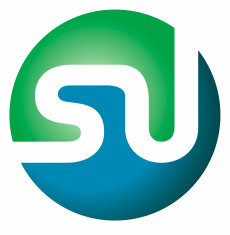 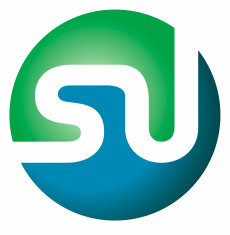 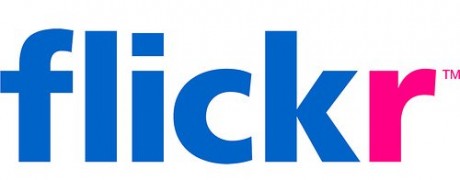 Recommending Web sites (cold-start)
Performance of user modeling strategies for recommending Web sites (ground truth = Delicious bookmarks):
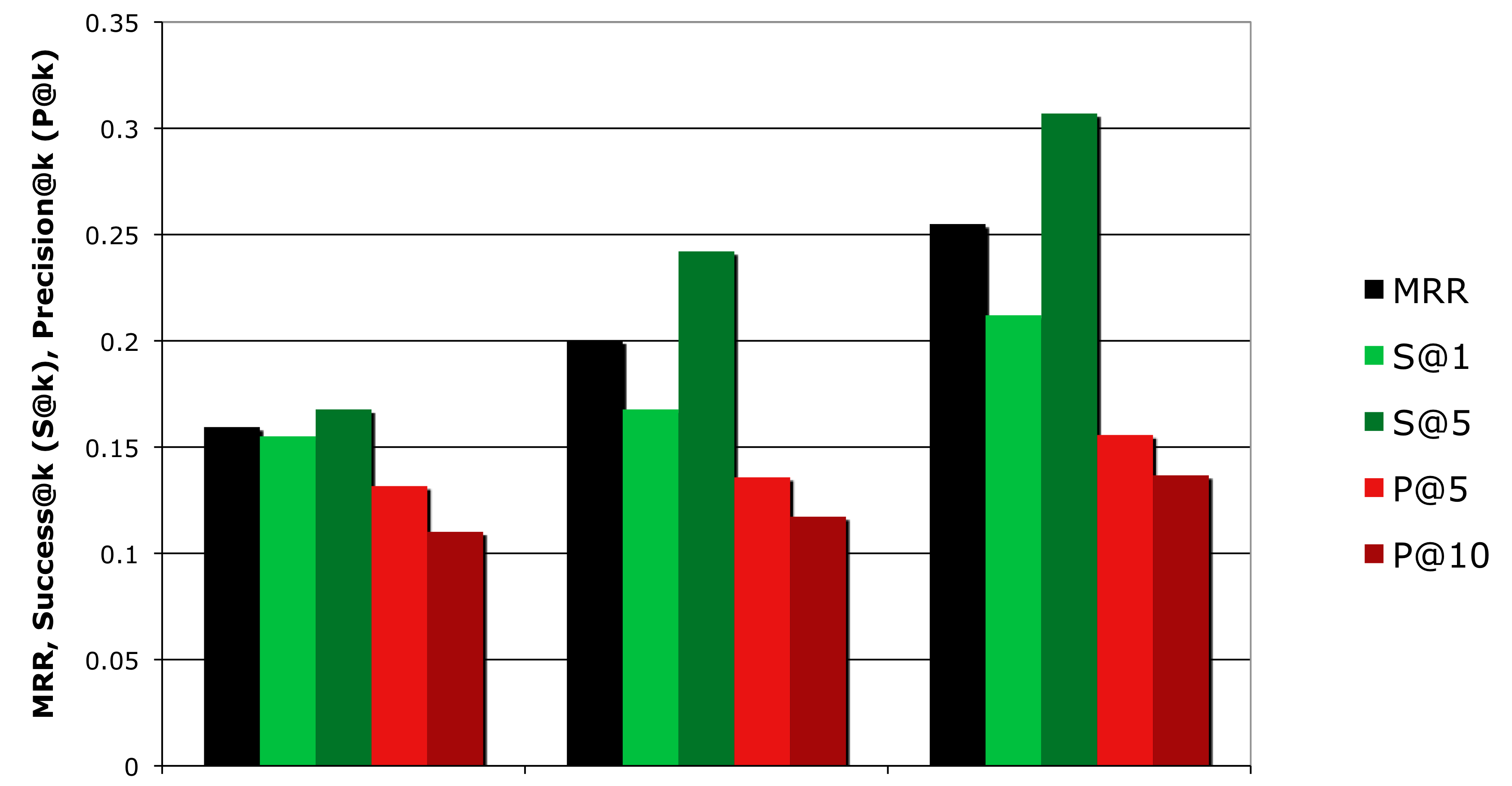 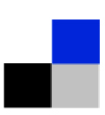 
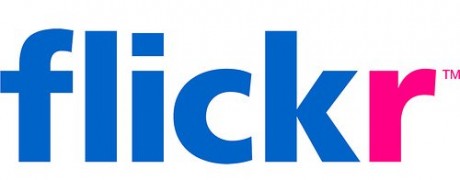 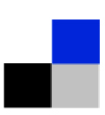 delicious

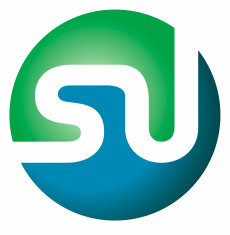 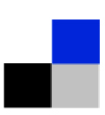 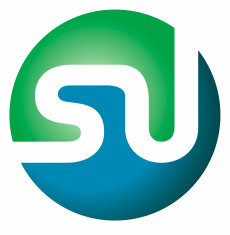 
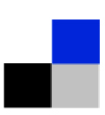 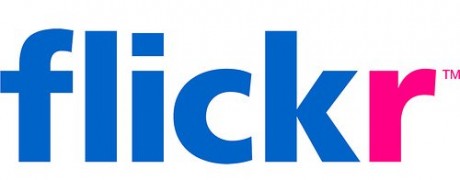 Baseline (popular)
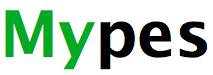 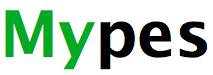 [A  B]
[A,B  C]
Again: significant improvements when
considering external profile information 
(Mypes [A,BC]).
Tag Recommendations over time
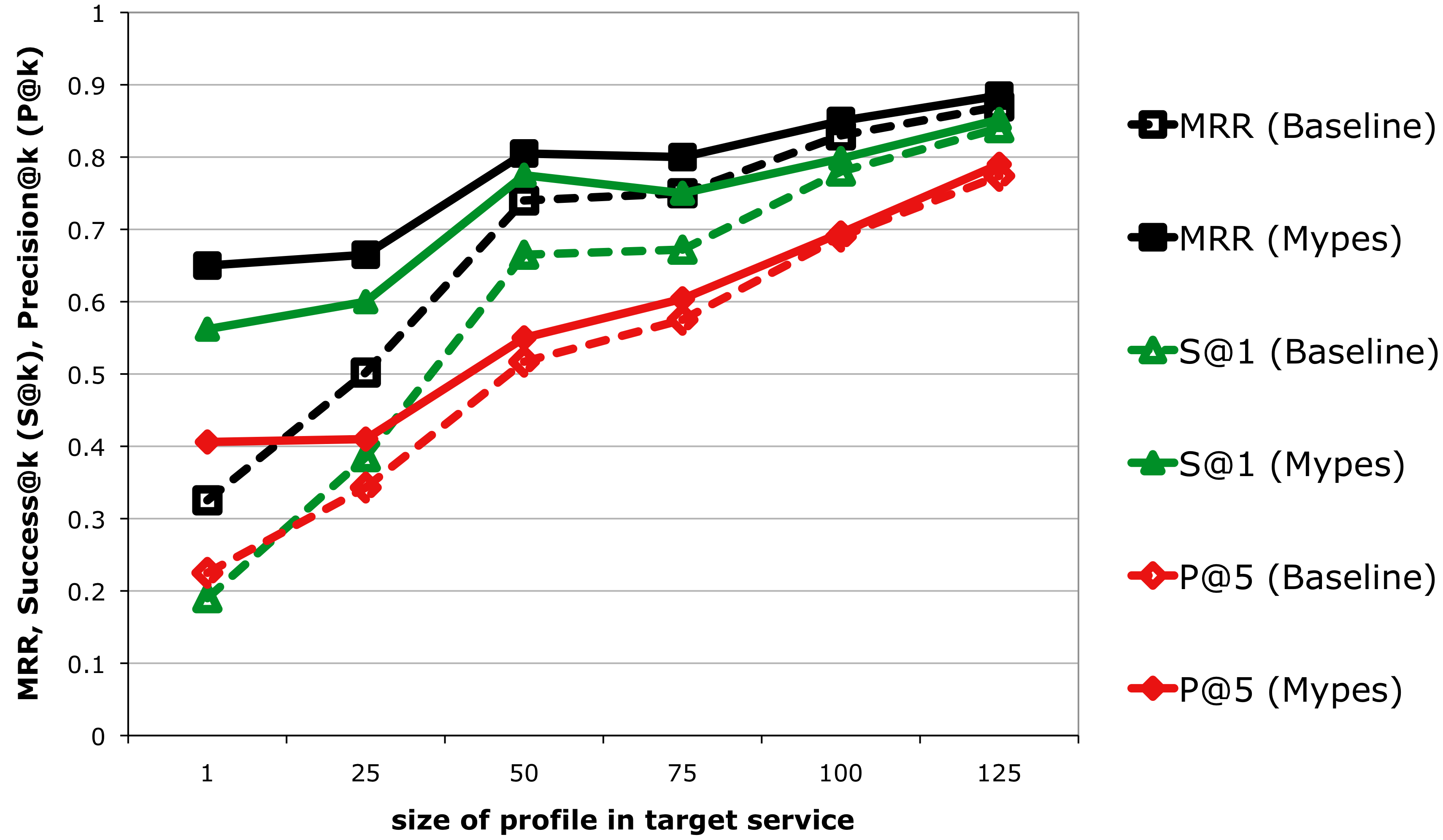 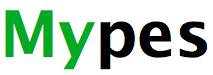 Consideration of external 
 profile information (Mypes) 
 also leads to significant 
 improvement when the 
 profiles in the target service 
 are growing.
Baseline 
(target profile)
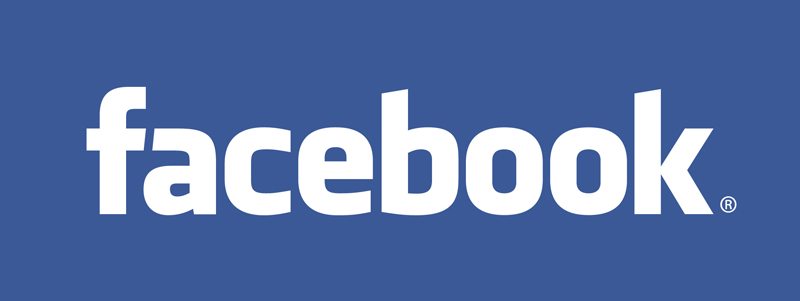 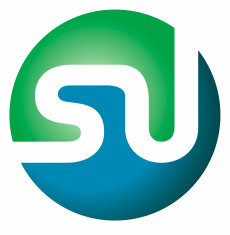 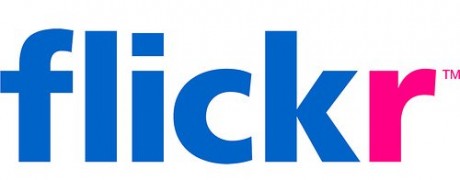 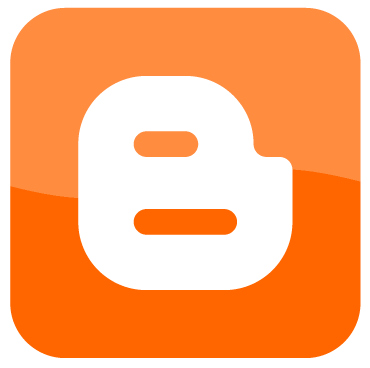 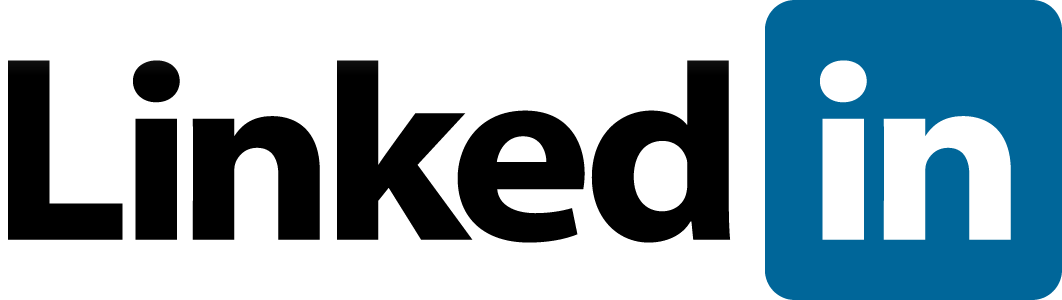 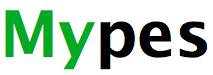 Observations
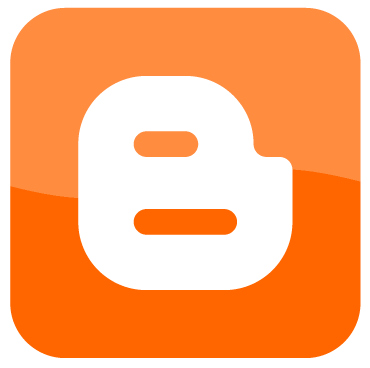 Benefits of cross-system user modeling:
users reveal different facets in the different services 
cross-system UM by means of profile aggregation  richer profiles (more information)
significant improvements for recommending tags and Web sites in cold-start situations 
significant improvements also beyond the cold-start

Further readings: http://wis.ewi.tudelft.nl/papers/2011-umuai-cross-system-um.pdf
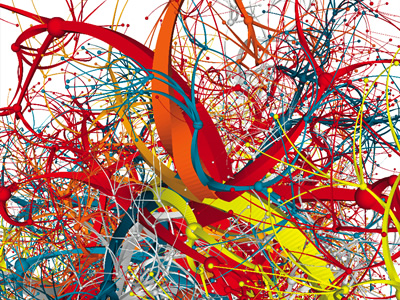 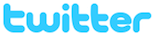 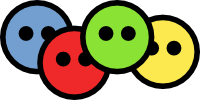 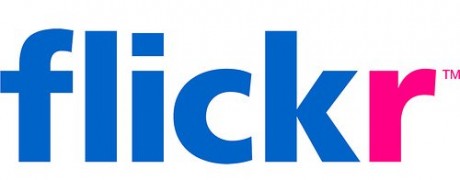 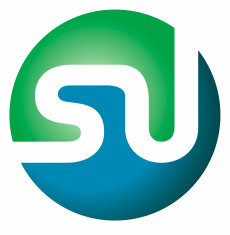 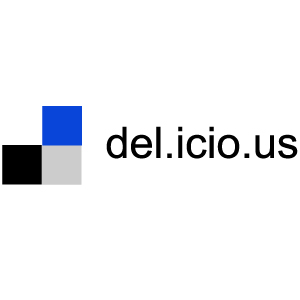 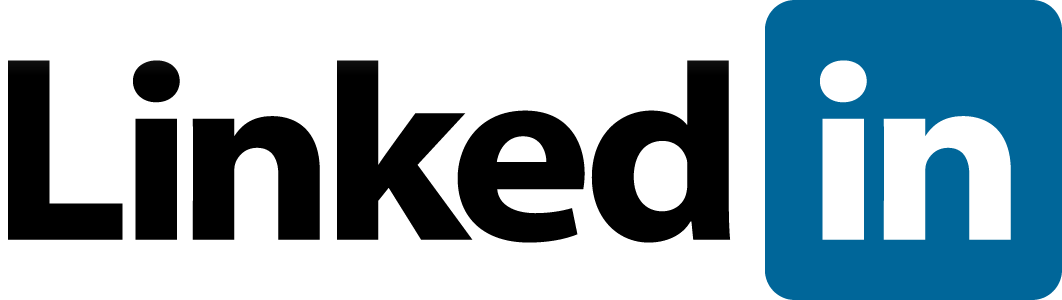 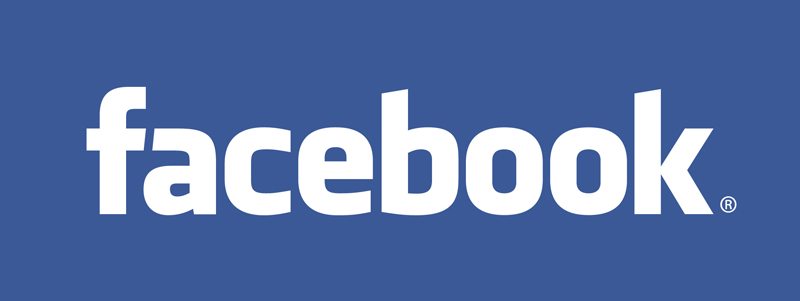 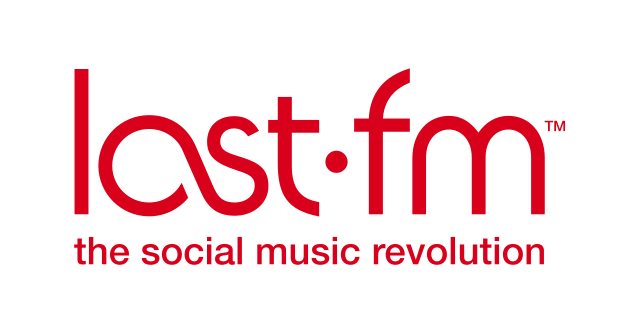 Further work is needed! For example: 
 how to translate between different tag-based profiles? 
 does background knowledge about the design of the tagging systems help?
3. Engineering UMAP on the Social Semantic Web
profile
  ?
Hi, I have a 
new-user problem!
profile
Hi, I’m back and
I have new 
interests.
Hi, I don’t know 
that your 
interests changed!
Pitfalls of User-adaptive Systems
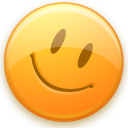 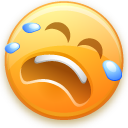 Hi, I’m your new 
user. Give me 
personalization!
System A
How can we tackle these problems?
time
System D
System C
System B
profile
profile
profile
Towards the Personal Web
Interoperability for User-adaptive systems
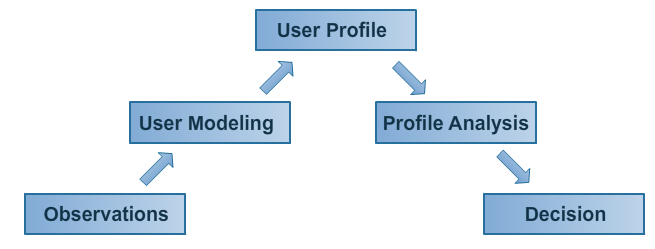 Generic process of user-adaptive systems
(cf. Jameson 2003)
Different systems speak different languages.
System A
System B
System C
System D
Welcome message:
 First name of the user?
Items to recommend:
 Interested in “Rock” or “Jazz”?
Tags used:
rock, mountain,
italy, hiking
name: Bob
age: 27 years
name: Bobby
Tags used:
music, funk,
jazzmusic
Semantic Web Principles and Standards
URI: unique identifier for concepts/resources http://www.ietf.org/rfc/rfc2396.txt 
RDF: specifies the data model by means of (subject, predicate, object) statements http://www.w3.org/TR/rdf-concepts/ 
SPARQL: querying RDF data http://www.w3.org/TR/rdf-sparql-query/ 
RDF Schema / OWL: allow for the specification of ontologies/vocabularies http://www.w3.org/TR/owl2-overview/
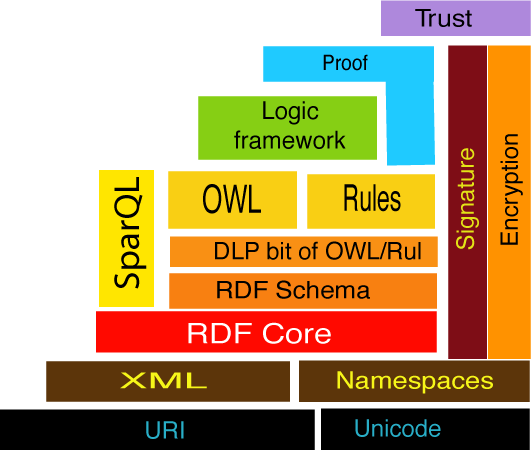 Semantic Web protocol stack
Example: RDF & SPARQL
System A
Welcome message:
 First name of the user?
Items to recommend:
 Interested in “Rock” or “Jazz”?
SPARQL representation:
Name and interests:
RDF representation:
System C
<http://bob.myopenid.com>
  a foaf:Person;
  foaf:interest dbpedia:Music;
  foaf:interest dbpedia:Funk;
  foaf:interest dbpedia:Jazz .
SELECT ?name ?interest 
WHERE { 
  <http://bob.myopenid.com>
    foaf:name ?name ; 
    foaf:interest ?interest }.
name: Bobby
Tags used:
music, funk,
jazzmusic
<http://bob.myopenid.com>
  a foaf:Person;
  foaf:interest 
   dbpedia:Rock_(geology);
  foaf:interest dbpedia:Hiking;
	...
Interested in rock music?
System D
SELECT ?name ?interest 
WHERE { 
  <http://bob.myopenid.com>
     foaf:interest  
        dbpedia:Rock_music }.
Tags used:
rock, mountain,
italy, hiking
different concepts
Linked Data 	  http://linkeddata.org/
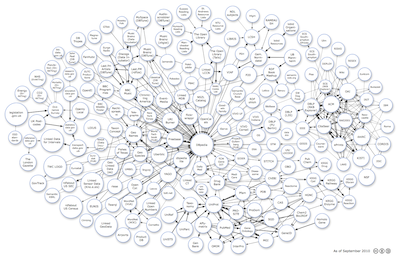 Linked Data principles (Berners-Lee 2007):
Use URIs as names for things
Use HTTP URIs so that people can look up those names
When someone looks up a URI, provide useful information, using the standards (e.g. RDF/XML)
Include links to other URIs so that they can discover more things.
Linked Social Data: do Semantic Web standards and Linked Data principles solve problems caused by heterogeneous profile information?
Our view: Semantic Web provides useful and necessary instruments! However, in addition we still need to do much science and engineering to realize a Personal Web.
T. Berners-Lee. Linked Data - design issues. W3C, May 2007. http://www.w3.org/DesignIssues/LinkedData.html
Science and Engineering for the Personal Web
Personalization
Analysis and 
User Modeling
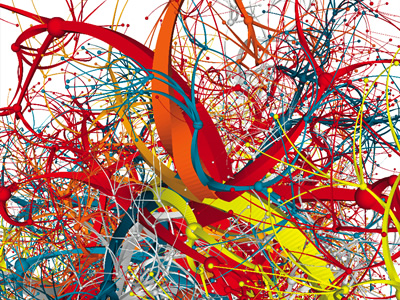 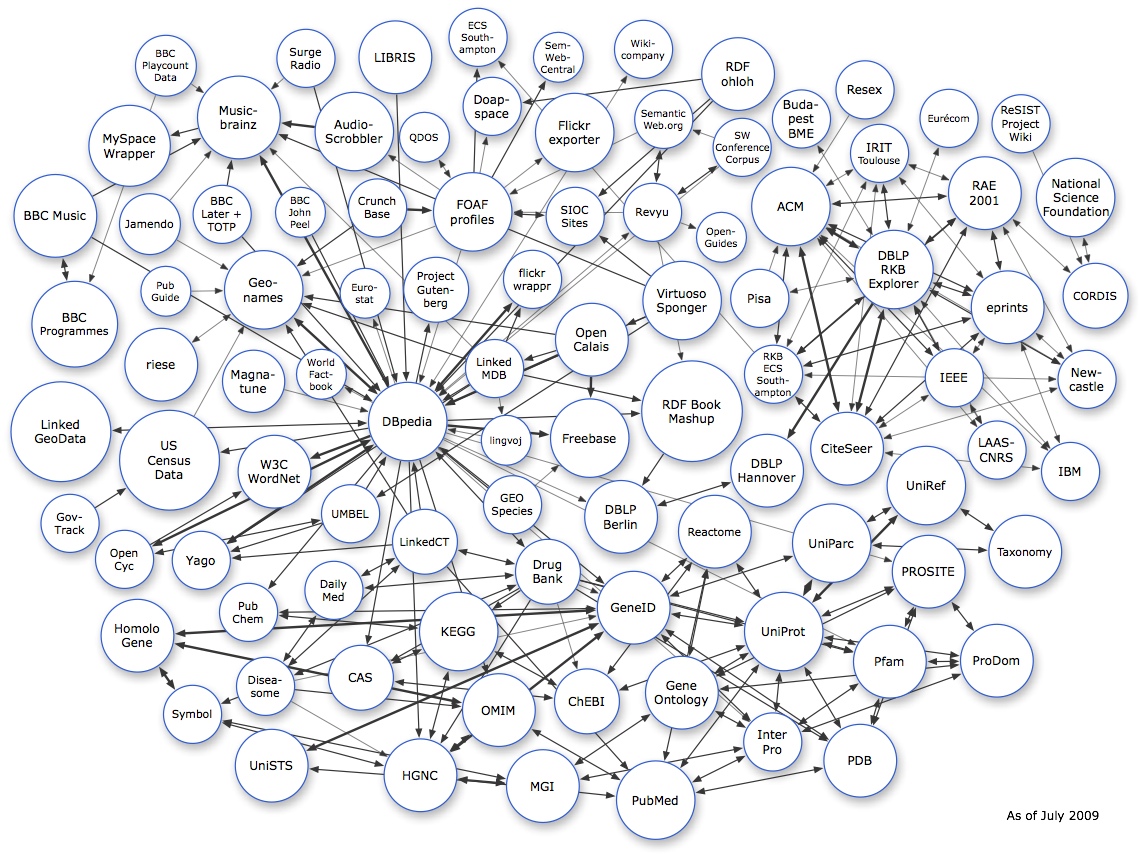 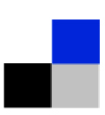 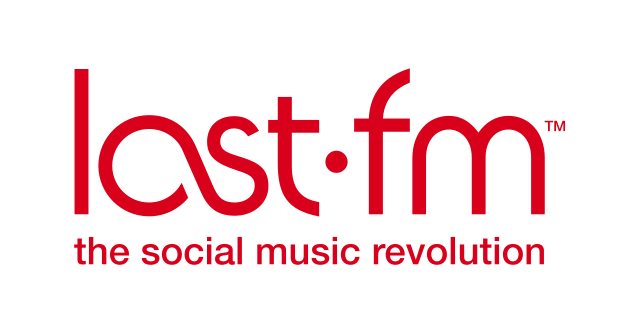 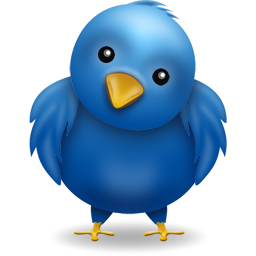 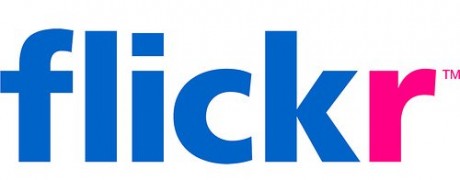 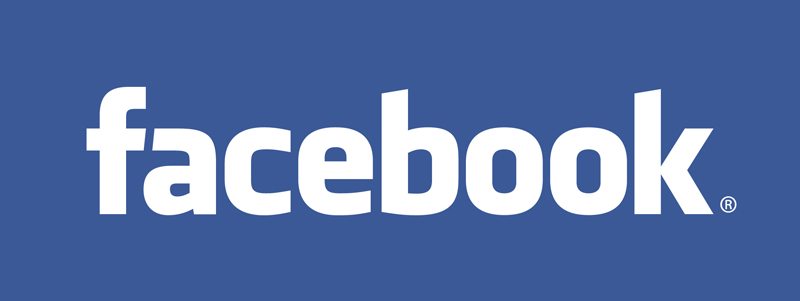 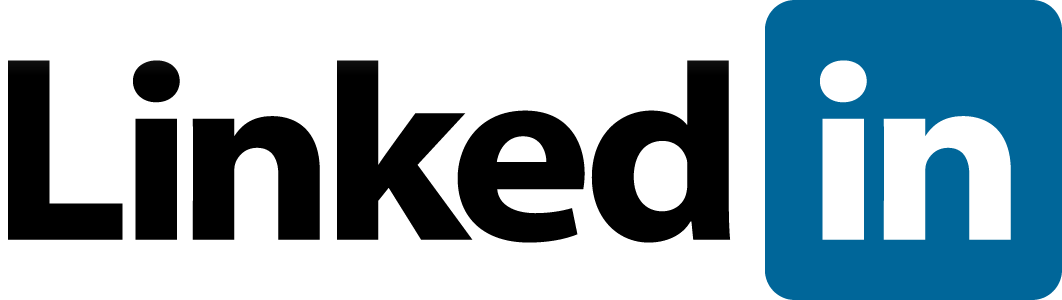 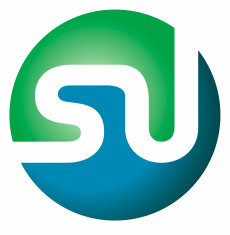 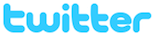 Social Networking
Social Tagging
Microblogging
Social Web
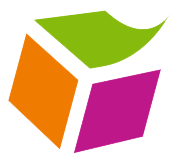 Semantic Enrichment, Linkage, Alignment
Semantic Web
Web
user/usage data
Various applications & domains
domains: news  social media  cultural heritage  public data   e-learning
Personalized
Recommendations
Personalized Search
Adaptive Systems
Analysis and 
User Modeling
Semantic Enrichment, Linkage, Alignment
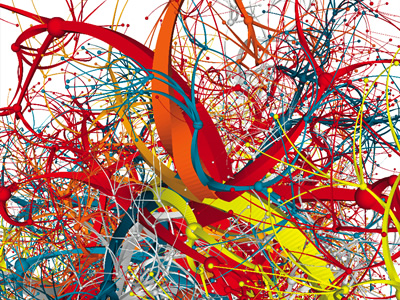 user/usage data
Social Web
What we need
User modeling infrastructure:
monitor users’ Social Web activities
infer semantics from user data
provide user modeling functionality as a customizable service
user
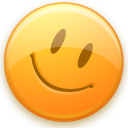 System 
(aiming for personalization)
User Modeling infrastructure
profile
personalization
U-Sem: Towards a User Modeling Infrastructure
SPARQL & 
U-Sem query extensions
Query Endpoints (SPARQL)
U-Sem Application Logic
(Authentication, Access Control, Plug-in management)
Storage Endpoints (RDF)
Orchestration Logic
domain knowledge
observations
user characteristics
user profiles (FOAF,
Weighted Interests)
…
RDF Gears
Semantic Enrichment, Linkage, and Alignment
Analysis and 
User Modeling
clients
profile generation
rule-based reasoning
data aggregation
entity extraction
conflict resolution
temporal reasoning
ontology alignment
entity identification
knowledge discovery
…
topic detection
…
Web
U-Sem Data Repositories
Other Repositories
Semantic Enrichment
Orchestration Logic
Challenges: Enriching the semantics of user/usage data:
Topic detection (e.g. topic of a Web site that was bookmarked by a user, topic of a Twitter message, etc.)
(Named) entity extraction (e.g. people, products or organizations, to which a user refers to in hi blog posts)
Infer sentiment from user data
Useful services:
OpenCalais: enriches given textual content with semantic metadata (e.g. topic detection, (named) entity extraction) http://www.opencalais.com/ 
DBpedia Spotlight: detects (and disambiguates) DBpedia resources in textual content (named entity recognition) http://dbpedia.org/spotlight
Other NLP tools: 
	GATE, WEKA, LingPipe, etc.
Semantic Enrichment, Linkage, and Alignment
Analysis and 
User Modeling
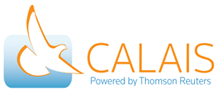 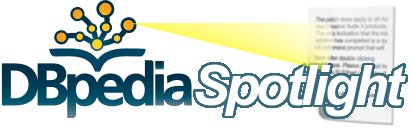 Semantic EnrichmentTagging example
Orchestration Logic
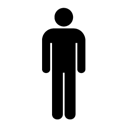 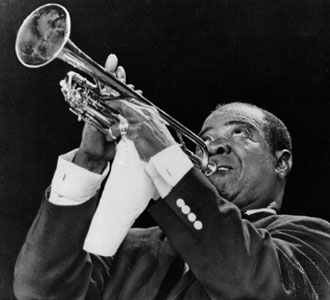 Semantic Enrichment, Linkage, and Alignment
Analysis and 
User Modeling
armstrong
fabian
http://example.org/23.png
Representation of tag assignment via Tag Ontology:
<http://example.org/tas/1>
  a tag:RestrictedTagging;
  tag:taggedResource <http://example.org/23.png>;
  foaf:maker <http://fabianabel.myopenid.com>; 
  tag:associatedTag <http://example.org/tag/armstrong> 
  
  .
& MOAT extension
moat:tagMeaning <http://dbpedia.org/resource/Louis_Armstrong>
Tag ontology: http://www.holygoat.co.uk/projects/tags/ 
MOAT: http://moat-project.org/
Linkage
Challenges:
Linking online accounts of users
Linking different (user) data fragments to better understand the demands of a user
Useful protocols/services:
OpenID: authentication protocol, unique URI that identifies a user http://openid.net/ 
OAuth: authorization protocol (authorize applications to access data) http://oauth.net 
Social Graph API: service that allows for querying the social graph of a user (publicly available social networking data) http://code.google.com/apis/socialgraph/ 
Mypes: aggregating public user data http://mypes.groupme.org/ 
Methods for linking user accounts:
Based on user characteristics  form-based profile information, e.g. (Carmagnola & Cena 2009))
Based on tagging behavior  tag-based profiles, e.g. (Iofciu et al. 2011)
Orchestration Logic
Semantic Enrichment, Linkage, and Alignment
Analysis and 
User Modeling
Further work is needed! For example: 
 how to ensure trust and privacy in distributed Social Web settings? 
 Stefan Decker: “in addition to robots.txt we will need some sort of aggregations.rdf” (ISWC 2007)
F. Carmagnola and F. Cena. User identification for cross-system personalisation. Information Sciences: an International Journal, 179(1-2):16–32, 2009.
T. Iofciu, P. Fankhauser, F. Abel, K. Bischoff. Identifying Users Across Social Tagging Systems. ICWSM 2011
Alignment
Orchestration Logic
Challenges:
Ontology alignment: transformations between heterogeneous schemata
Aligning user data that originates from different sources (different systems may imply different language models, e.g.: how to fusion a user’s Twitter stream with her classical Blog?)
Useful tools:
SILK: Link Discovery Framework for the Web of Data http://www4.wiwiss.fu-berlin.de/bizer/silk/
Alignment API: Java library for discovering, storing and sharing alignments 
	http://alignapi.gforge.inria.fr/
Analysis and 
User Modeling
Semantic Enrichment, Linkage, and Alignment
Analysis and User Modeling
Orchestration Logic
Semantic Enrichment, Linkage, and Alignment
Analysis and 
User Modeling
Challenges:
Analysis: understanding user data
User Modeling: transforming user data into structures that support applications 
Useful Vocabularies:
FOAF: Friend-Of-A-Friend vocabulary for representing people, organizations and documents http://xmlns.com/foaf/spec/ 
Weighted Interest Vocabulary: FOAF extension to express weighted interests http://purl.org/ontology/wi/core# 
Overview on Linked Data Vocabularies http://labs.mondeca.com/dataset/lov/
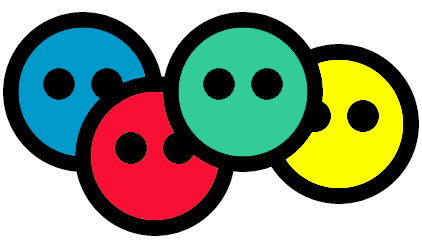 Analysis and User Modeling
	Example: Representing Interests
Orchestration Logic
Semantic Enrichment, Linkage, and Alignment
Analysis and 
User Modeling
Via Weighted Interest vocabulary:
user
<http://fabianabel.myopenid.com>
  a foaf:Person;
  wi:preference [
    a wi:WeightedInterest;
    wi:topic <http://dbpedia.org/resource/Louis_Armstrong>
    wo:weight [
      a wo:Weight;
      wo:weight_value 0.78;          
      wo:scale ex:Ascale
    ]
  ] .
topic of interest
weight: to what degree is the user interested?
how to interpret the weight?
Orchestration Logic
Orchestration Logic
Challenge:
Creating user modeling workflows by orchestrating semantic enrichment, linkage, alignment, analysis and modeling plug-ins
Useful tools:
Semantic Web Pipes: engine and graphical user interface for mashing up Semantic Web data http://pipes.deri.org/ 
RDF Gears: extends Semantic Web pipes https://bitbucket.org/feliksik/rdfgears/
Semantic Enrichment, Linkage, and Alignment
Analysis and 
User Modeling
data aggregation
conflict resolution
entity identification
entity extraction
profile reasoning
profile generation
Exploiting Microblogging Activities for Personalizing the Social Web
Analyzing temporal dynamics of Twitter-based Profiles for Personalized Recommendations (in time)
Recommendations in time:
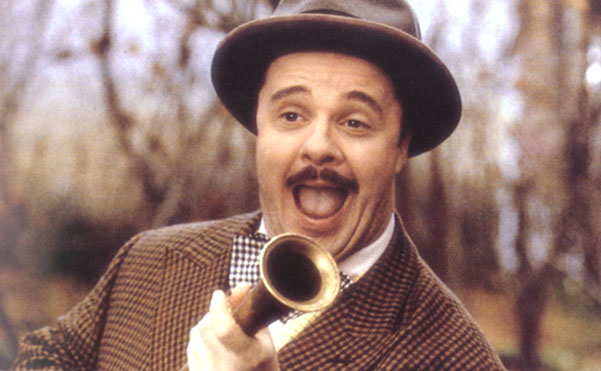 Interests:
Tennis
Football
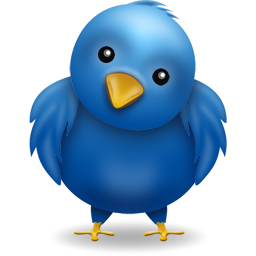 Francesca Schiavone is great!

Thirty in women's
tennis is primordially 
old, an age when 
agility and desire 
recedes as the 
next wave of younger/faster/stronger players encroaches. It's uncommon for any athlete to have a breakthrough season at 30, but it's exceedingly…
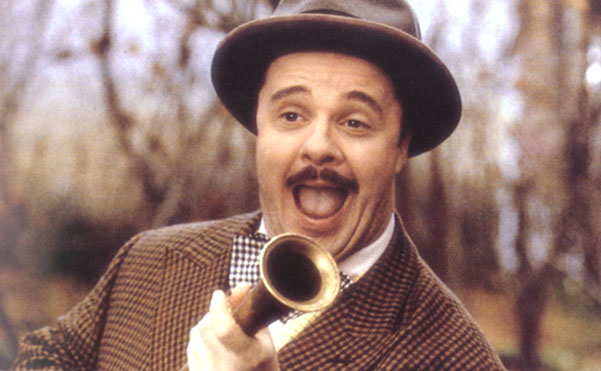 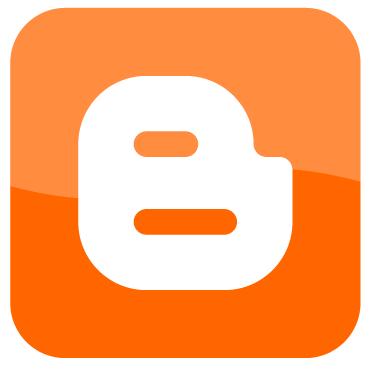 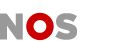 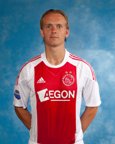 Ajax gives 
De Jong 
a break
Ajax manager Frank de
Boer announced that…
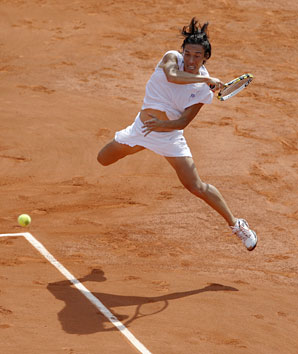 Personalized news recommendations
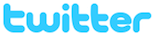 Semantic Enrichment, Linkage, Alignment
interest
interest
I like this http://bit.ly/4Gfd2
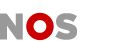 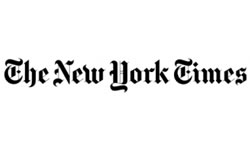 Analysis and 
User Modeling
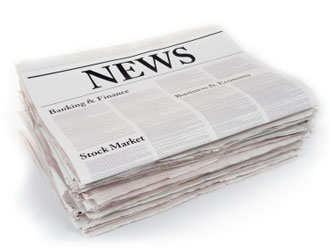 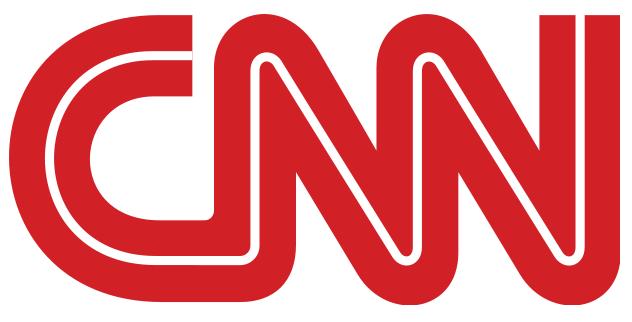 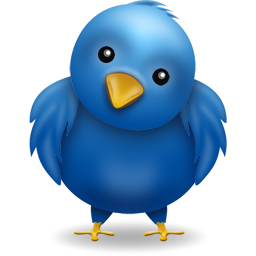 tweets
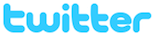 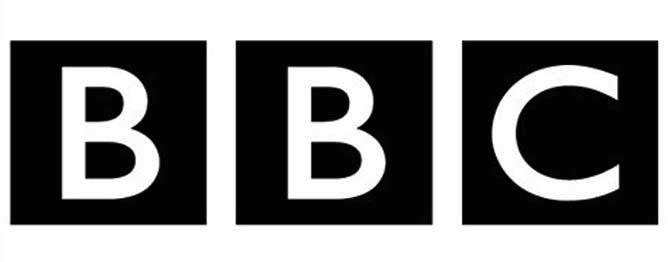 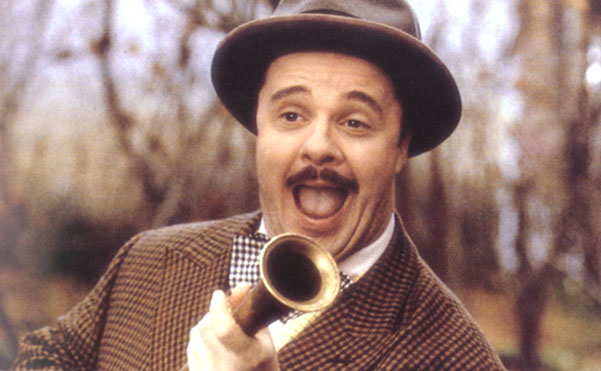 time
time
topic:Tennis
Nice, thank you!
dbpedia:Schiavone
event:FrenchOpen
oc:Sports
Challenge: Understanding the semantics of tweets
Tweets are limited to 140 characters  semantics are hard to infer
Tweets may refer to external Web resources that help (e.g. ~85% of the tweets are related to news (Kwak et al. 2010))
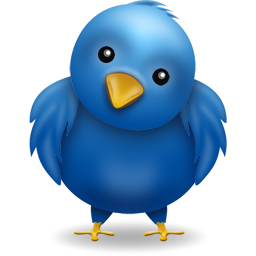 I like this http://bit.ly/4Gfd2
#fopen winner Francesca best athlete of the year!
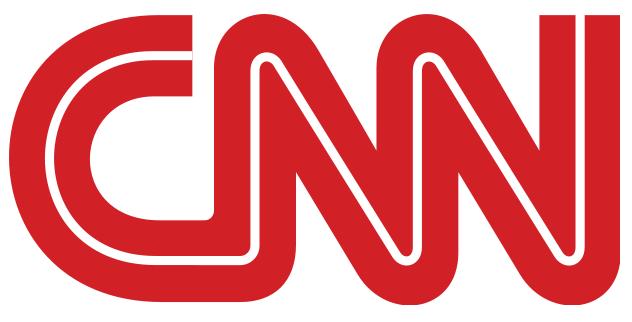 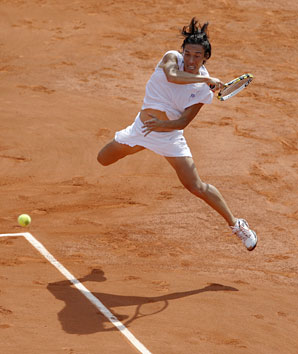 SI Sportsman of the year: 
Surprise French Open champ 
Francesca Schiavone

Thirty in women's tennis is primordially old, an age when agility and desire recedes as
Francesca Schiavone won #sport #tennis
tweets
news article
Linking to external Web resources
I like this 
http://bit.ly/eiU33c
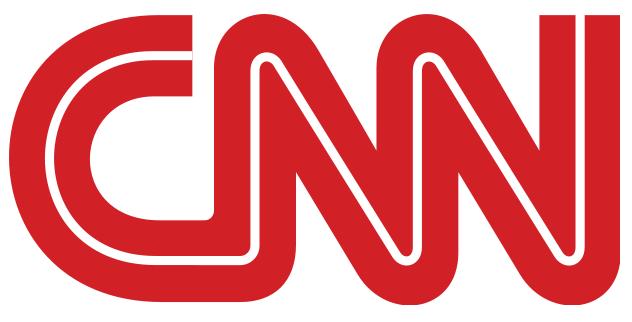 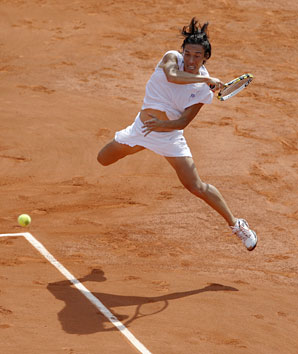 SI Sportsman of the year: 
Surprise French Open champ 
Francesca Schiavone

Thirty in women's tennis is primordially old…
Content-based
Francesca Schiavone is sportsman of the year #sport #tennis
URL-based
URL
Francesca Schiavone won #sport #tennis
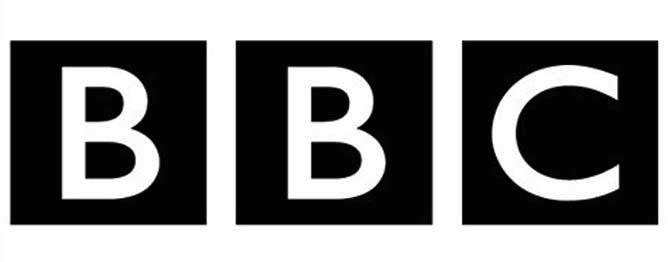 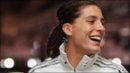 Hashtag-based
Petkovic & Goerges leading German tennis revival
there are signs that German tennis is…
Linking to external Web resources (cont.)
publish date:
Jan 14, 2011
Entity-based
Entity-based
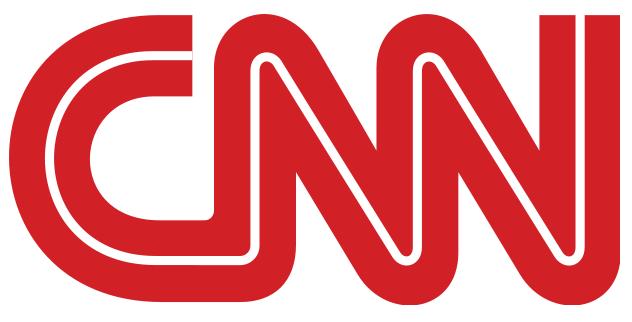 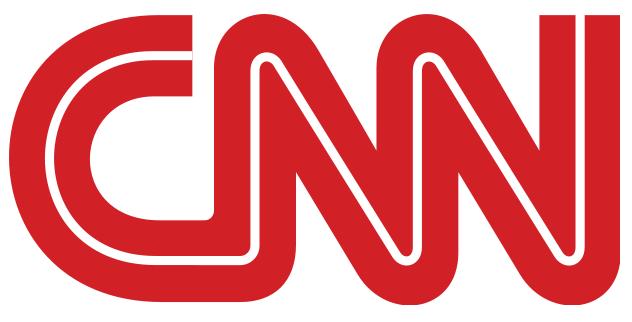 SI Sportsman of the year: 
Surprise French Open champ Francesca Schiavone
Thirty in women's tennis is primordially old…
Olympic champion and world number nine Elena Dementieva announced her retirement
The 29-year-old Russian delivered the shock news after losing to Francesca Schiavone in the group stages of the season-ending tournamen …
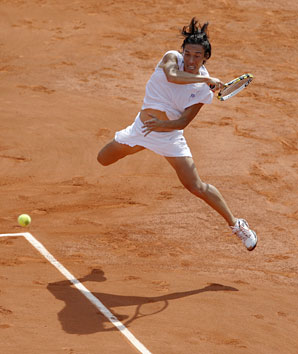 (Abel et al. 2011b) Fabian Abel, Qi Gao, Geert-Jan Houben, Ke Tao. Semantic Enrichment of Twitter Posts for User Profile Construction on the Social Web. ESWC 2011
Francesca Schiavone won #sport #tennis
publish date:
Nov 20, 2010
temporal constraint
publish date:
Jan 15, 2011
Old news 
[Speaker Notes: Change label]
Research Questions
How do topics evolve over time?
How do Twitter-based user profiles evolve over time? 
Can we exploit Twitter-based profiles for personalizing users’ Social Web experience?
interest
topic A
?
topic B
time
Personalized recommendations
in time:
?
time
Dataset
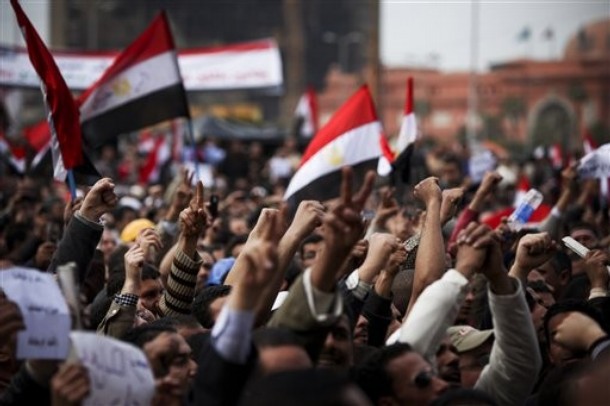 more than:
20,000
Twitter users
4
months
30,000,000
tweets
Egyptian revolution
Jan 25
time
Dec 15
Jan 15
Feb 15
Nov 15
1. How do topics evolve over time?
What are topics? How can we represent a topic?
Representing a topic: via entities (and hashtags)
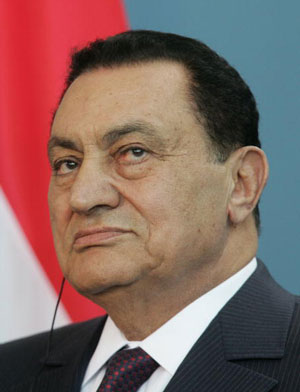 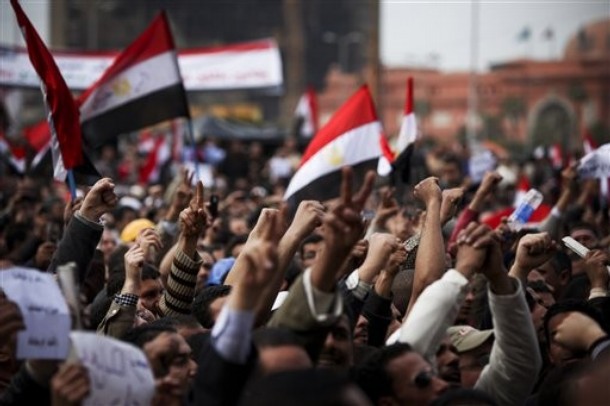 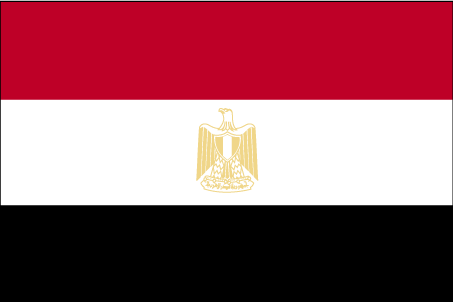 Mubarak
Egypt
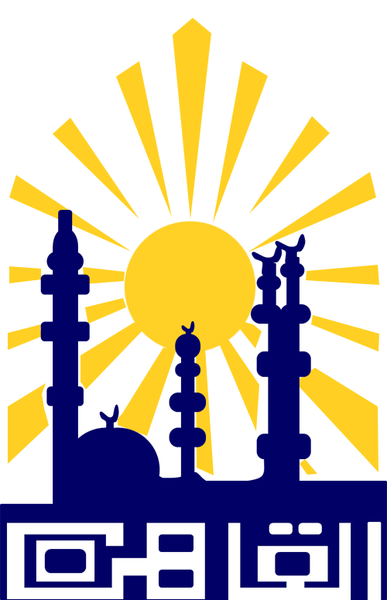 Topic = Egyptian revolution
#jan25
Cairo
#tahrir
1. How do topics evolve over time?
day of revolt
Friday of rage
Friday of 
departure
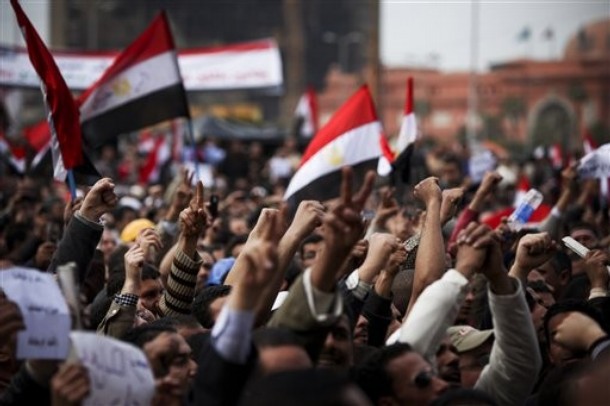 shutdown of 
Internet
battle of the 
camel
time
Jan 25
Jan 28
Feb 2
Feb 11
Egyptian revolution
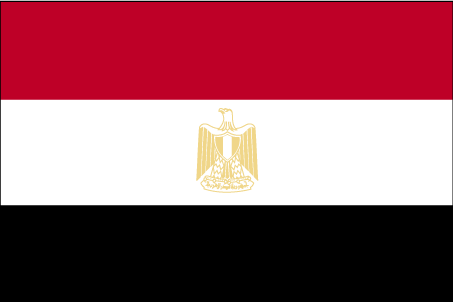 Popularity of related entities over time
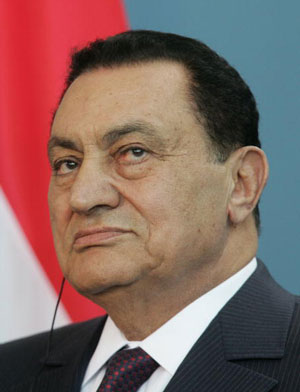 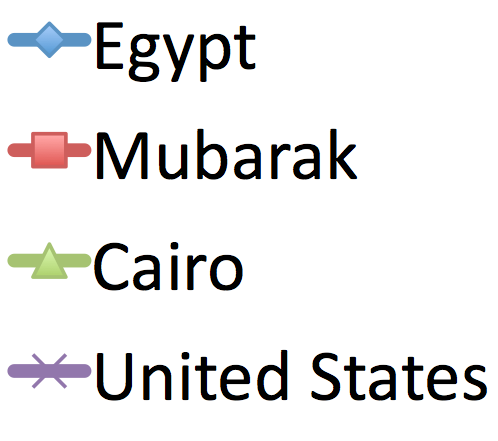 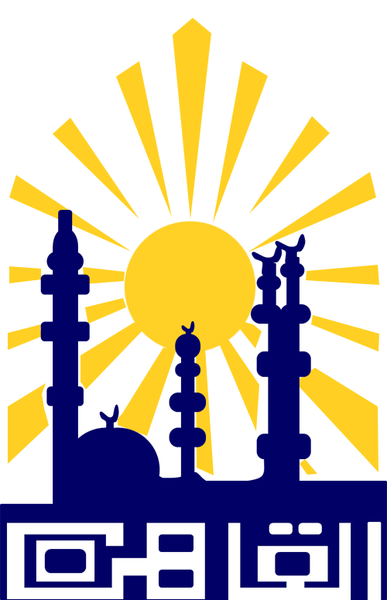 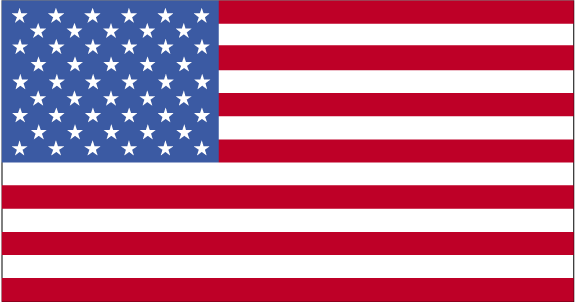 Some entities are continuously relevant for a topic (long lifespan for the topic).
Feb 13
Feb 17
Feb 21
Jan 24
Jan 28
Jan 20
Feb 1
Feb 5
Feb 9
Popularity of related entities over time (cont.)
Omar Suleiman sworn as vice president
Mohamed ElBaradei joins the protests
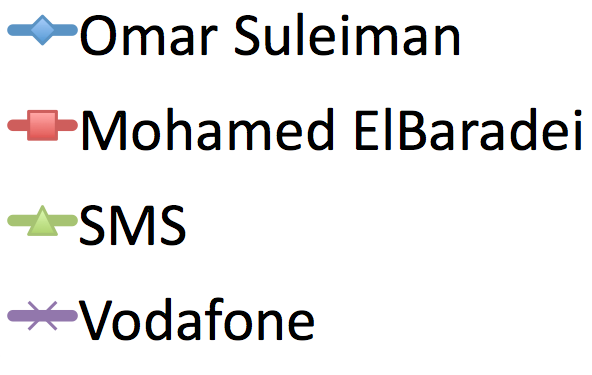 SMS services suspended
Vodafone network hijacked by Egypt
Some entities have a rather short lifespan for the topic.
Feb 13
Feb 17
Feb 21
Jan 24
Jan 28
Jan 20
Feb 1
Feb 5
Feb 9
1. How do topics evolve over time?   Observations
Importance of entities that represent a topic varies over time
(long-term vs. short-term lifespan of entities)
Representation of a topic (topic profile) depends on the time when it is requested
interest
topic A
?
topic B
time
(When) is Bob interested into the topic?
2. How do the interests of individual users into a topic change over time?
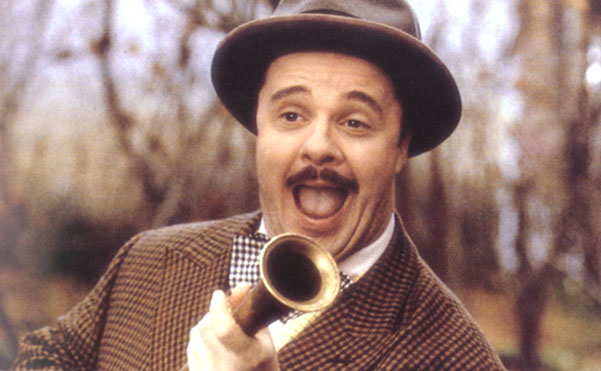 When do users become interested?
Friday of rage
day of revolt
“Followers”
Early adopters
Friday of departure
If a user becomes interested into the topic then she become interested within a few days
Users’ interests over time
Some users are continuously interested into a topic
(long-term adopters).
user A
user B
user C
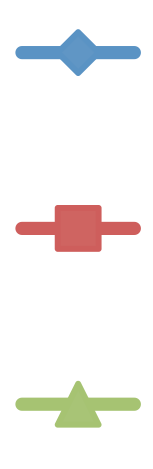 Mar 1
Feb 19
Feb 24
Jan 20
Jan 25
Jan 30
Feb 14
Feb 4
Feb 9
Mar 6
Users’ interests over time (cont.)
Other users are interested into a topic only for a short period in time 
(short-term adopters).
user D
user E
user F
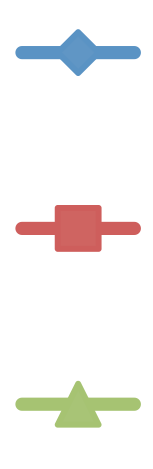 Mar 1
Feb 19
Feb 24
Jan 20
Jan 25
Jan 30
Feb 14
Feb 4
Feb 9
Mar 6
[Speaker Notes: Usually this interest]
Users’ interests over time (cont.)
lifespan of interest
short-term adopters
σ
users
long-term adopters
user D
#tweets
σ
time
user A
#tweets
time
[Speaker Notes: Usually this interest]
2. How do the interests of individual users into a topic change over time? Observations
Most users, who are interested into the topic, become interested within a few days
Lifespan of users’ interest:
Long-term adopters
Short-term adopters
High overlap between early adopters and long-term adopters
[Speaker Notes: Long-term adopters: continuously interested
Short-term adopters: interested only for a short period in time (and influenced by “global trends”)]
interest
topic A
?
topic B
time
3. Can we exploit Twitter-based profiles for personalizing users’ Social Web experience?
Personalized recommendations
in time:
?
time
Twitter-based user profiles
User Profile:
Profile type:
i) Hashtag-based   vs.  ii) Entity-based
References of user u to 
concepts A and B:
Weighting schemes:
“term frequency”: use entire user history)
P(u,t1)= ?
# references to A/B
A
ii)  time-sensitive: weigh concepts a user is “currently” interested in stronger than others
B
time
t1
Twitter-based Profiles for Personalization
Task: Recommending Web sites (= tweets with URLs)
Recommender algorithm: cosine similarity between profile and tweets
Ground truth: re-tweets of users
Candidate items: URLs posted on day X
Evaluation period: 12 days (Jan 20th – Jan 30th 2011)
Recommendations = ?
P(u,t1)= ?
time
day X
Impact of time-sensitive weighting function
Entity-based 
(time-sensitive)
Time-sensitive profiles improve recommendation quality
Hashtag-based 
(time-sensitive)
Entity-based
Hashtag-based
Recommendation quality varies for different types of users
Hashtag-based user modeling performs best
Long-term adopters
Short-term adopters
Entity-based user modeling performs best
Impact of profile size on recommendation quality
MRR
MRR
profile size & performance
profile size
profile size
Hashtag-based profiles:
The bigger the profile the higher the recommendation quality (MRR).
Entity-based profiles:
More robust against “sparse” profiles.
Summary of Observations
Topics on Twitter:
Importance of entities for a topic varies over time (long-term vs. short-term entities)
User interests over time:
Majority of users becomes quickly (few days) interested in a topic
Long-term adopters vs. Short-term adopters
Twitter-based profiles for personalization:
Time-sensitive user modeling seems to improve recommendation quality
Selection of user modeling strategy should take the “type of user into account”. For example:
Long-term adopters: hashtag-based 
Short-term adopters: entity-based
Further details: http://wis.ewi.tudelft.nl/tweetum/
Conclusion
Conclusion
For an optimal delivery of relevant information, we have to ‘understand’ the information AND the user. There is a still lot to be gained from better user modeling.
Good user modeling requires good timing: understanding the current (user/application) demands is essential for successful user modeling and personalization.
The science of user modeling has to balance the engineering of adaptive information delivery.
We need to stick to standards ( Semantic Web) and base new solutions on existing ones in order to quickly engineer a Personal Web.
Future Directions
Enriching user models with Linked Open Data
Knowledge extraction from Social Web activities of the users
Cross-domain user model integration and user model alignment
User identification (e.g. based on certain Social Web activities of a user)
User property representation (vocabularies)
User perception of open user modeling
Scrutability
Trust
Privacy
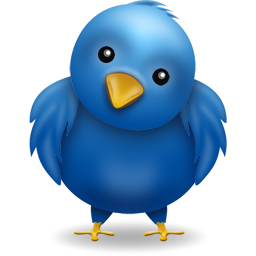 Contact: 
Fabian Abel and Geert-Jan Houben
Twitter: @persweb
http://persweb.org

Further pointers: http://wis.ewi.tudelft.nl/icwe2011/tutorial/
Thank You!
References
Complete list of references: http://wis.ewi.tudelft.nl/icwe2011/tutorial/  
(Abel et al. 2011) F. Abel, E. Herder, G.-J. Houben, N. Henze, D. Krause. Cross-system User Modeling and Personalization on the Social Web. In P. Brusilovski, D. Chin (eds.): User Modeling and User-Adapted Interaction (UMUAI), Special Issue on Personalization in Social Web Systems, 2011 http://wis.ewi.tudelft.nl/papers/2011-umuai-cross-system-um.pdf  
(Abel et al. 2010) F. Abel, M. Baldoni, C. Baroglio, N. Henze, R. Kawase, D. Krause, and V. Patti. Leveraging search and content exploration by exploiting context in folksonomy systems. In D. Cunliffe and D. Tudhope, editors, New Review of Hypermedia and Multimedia: Web Science, volume 16, pages 33–70. Taylor & Francis, April 2010. 
(Abel et al. 2009) F. Abel, N. Henze, D. Krause, and M. Kriesell. On the effect of group structures on ranking strategies in folksonomies. In R. Baeza-Yates and I. King, editors, Weaving Services and People on the World Wide Web, pages 275–300. Springer, July 2009. http://groupme.org/papers/chapter-groupme-ranking-in-folksonomies.pdf 
(Bao et al. 2007) S. Bao, G. Xue, X. Wu, Y. Yu, B. Fei, and Z. Su. Optimizing Web Search using Social Annotations. In Proc. of 16th Int. World Wide Web Conference (WWW ’07), pages 501–510. ACM Press, 2007.
(Brusilovsky 2001) P. Brusilovsky. Adaptive hypermedia. In User Modeling and User-Adapted Interaction (UMUAI), 11(1/2):87-110, 2001.
(De Bra et al. 1999) P. De Bra, G.J. Houben, H. Wu. AHAM: A Dexter-based reference model for adaptive hypermedia. In Proc. ACM Hypertext, pages 147-156. ACM Press, 1999.
(Hotho et al. 2006) A. Hotho, R. Jäschke, C. Schmitz, and G. Stumme. Information retrieval in folksonomies: Search and ranking. In Proc. ESWC, volume 4011 of LNCS, pages 411–426, Budva, Montenegro, 2006. Springer. http://www.kde.cs.uni-kassel.de/pub/pdf/hotho2006information.pdf 
(Jameson 2003) A. Jameson. Adaptive interfaces and agents. The HCI handbook: fundamentals, evolving technologies and emerging applications, pages 305–330, 2003.
(Jeh and Widom 2002) G. Jeh and J. Widom. SimRank: A Measure of Structural-Context Similarity. In Proceedings of KDD ’02, pages 538–543, New York, NY, USA, 2002. ACM.
(Kleinberg 1999) J. M. Kleinberg. Authoritative sources in a hyperlinked environment. Journal of the ACM, 46(5):604–632, 1999.
(Mayfield 2006) R. Mayfield. Power-law of participation. April 2006. http://ross.typepad.com/blog/2006/04/power_law_of_pa.html 
(Vander Wal 2005) T. Vander Wal. Explaining and showing broad and narrow folksonomies. 2005 http://www.vanderwal.net/random/entrysel.php?blog=1635 
(Wu et al. 2006) H. Wu, M. Zubair, and K. Maly. Harvesting social knowledge from folksonomies. In Proceedings of the seventeenth conference on Hypertext and hypermedia (HYPERTEXT ’06), pages 111–114, New York, NY, USA, 2006. ACM Press.